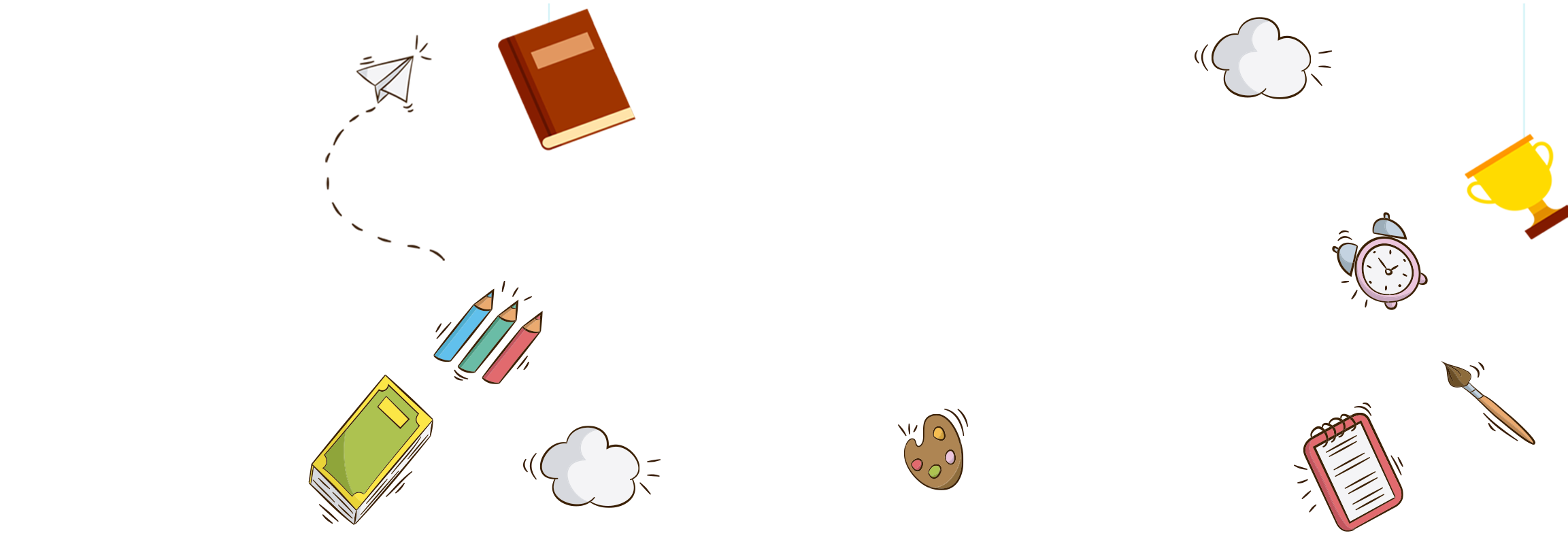 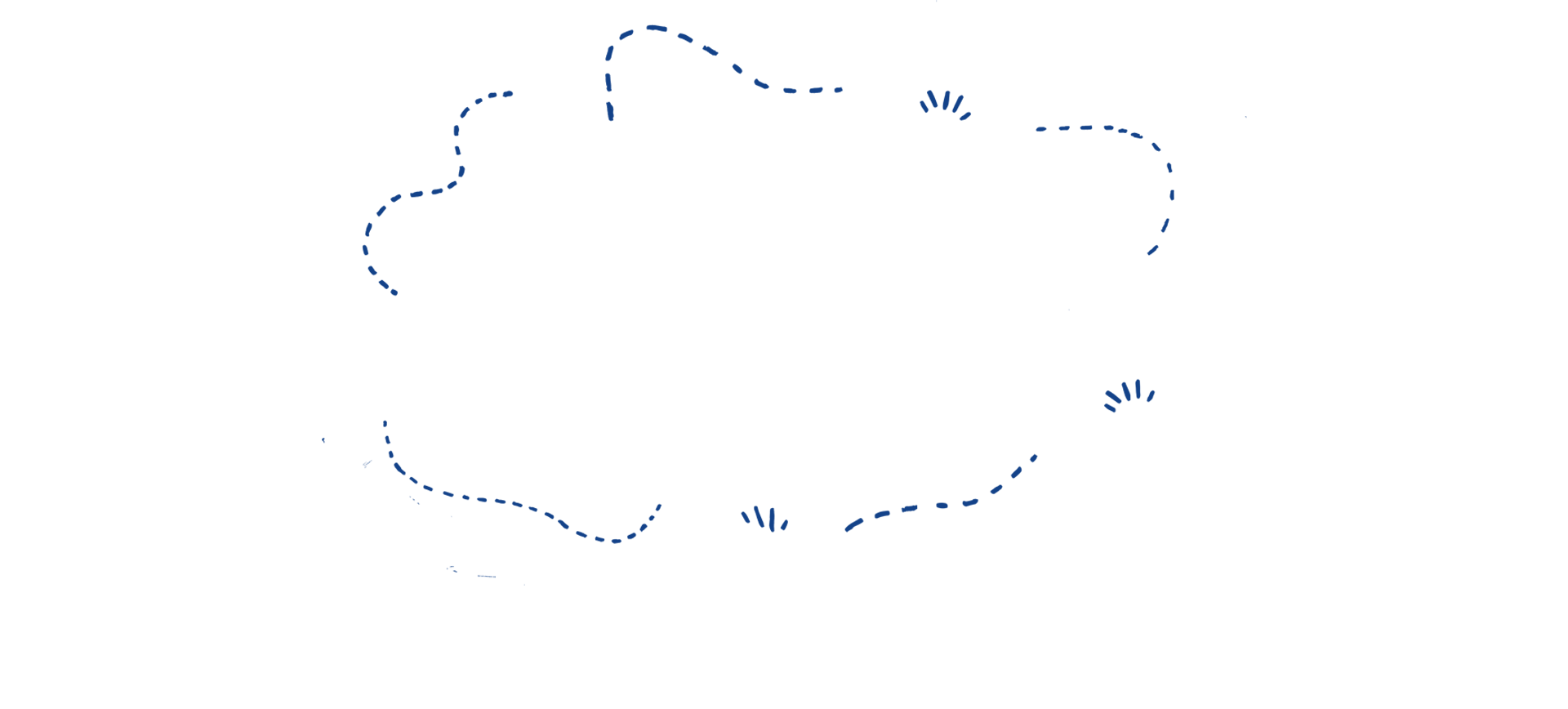 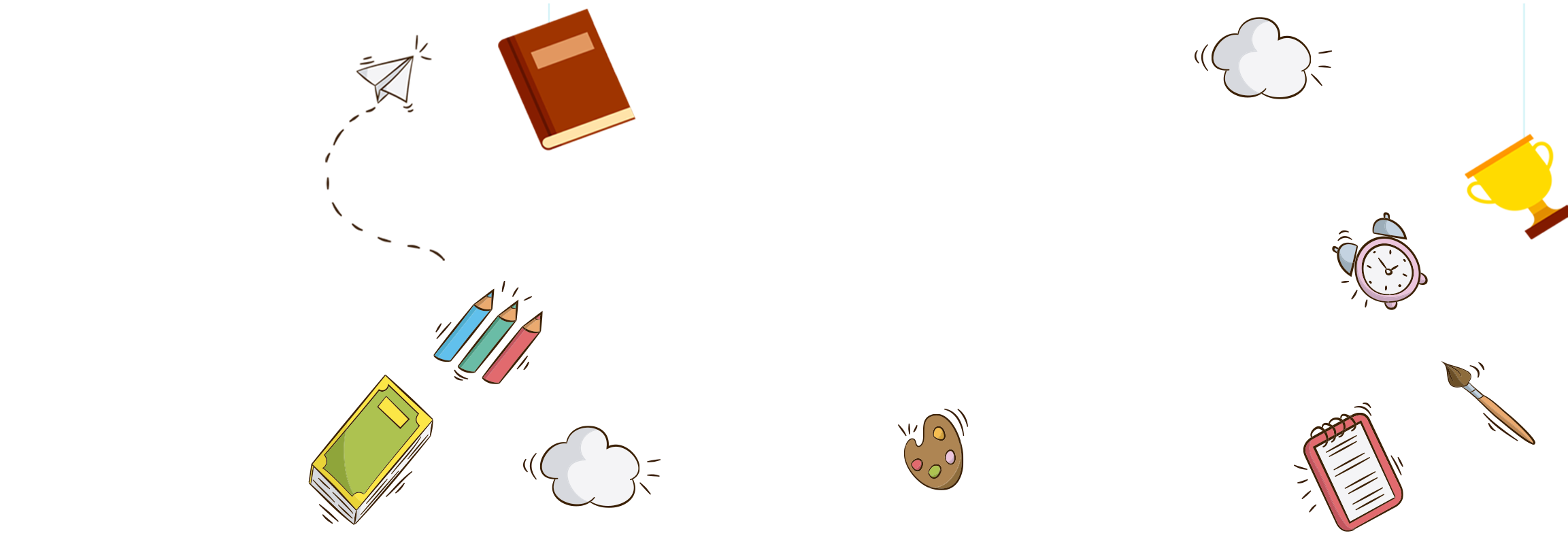 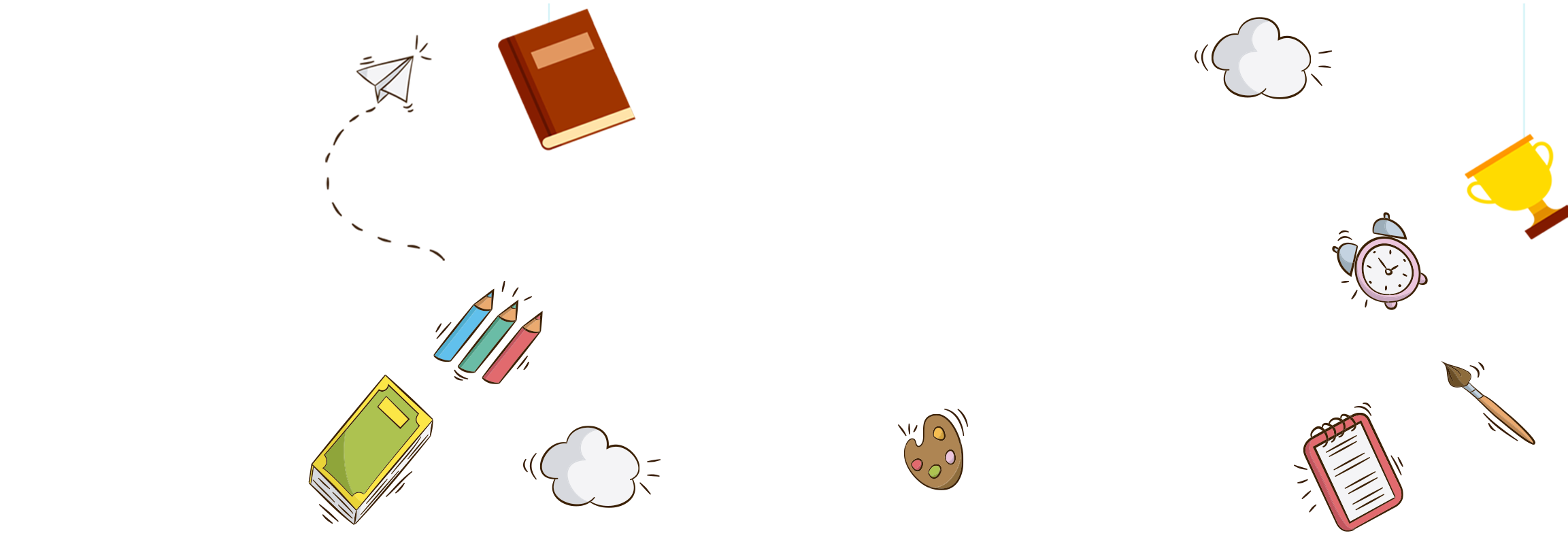 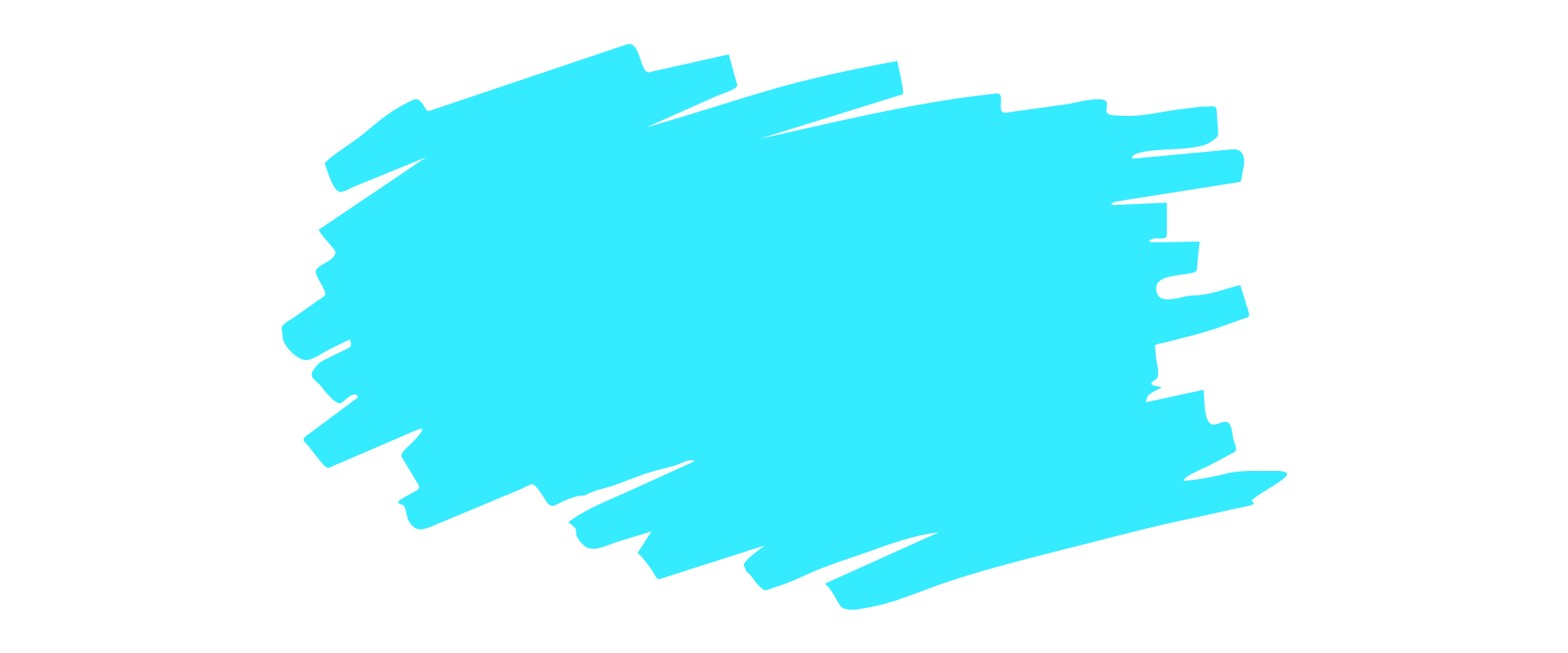 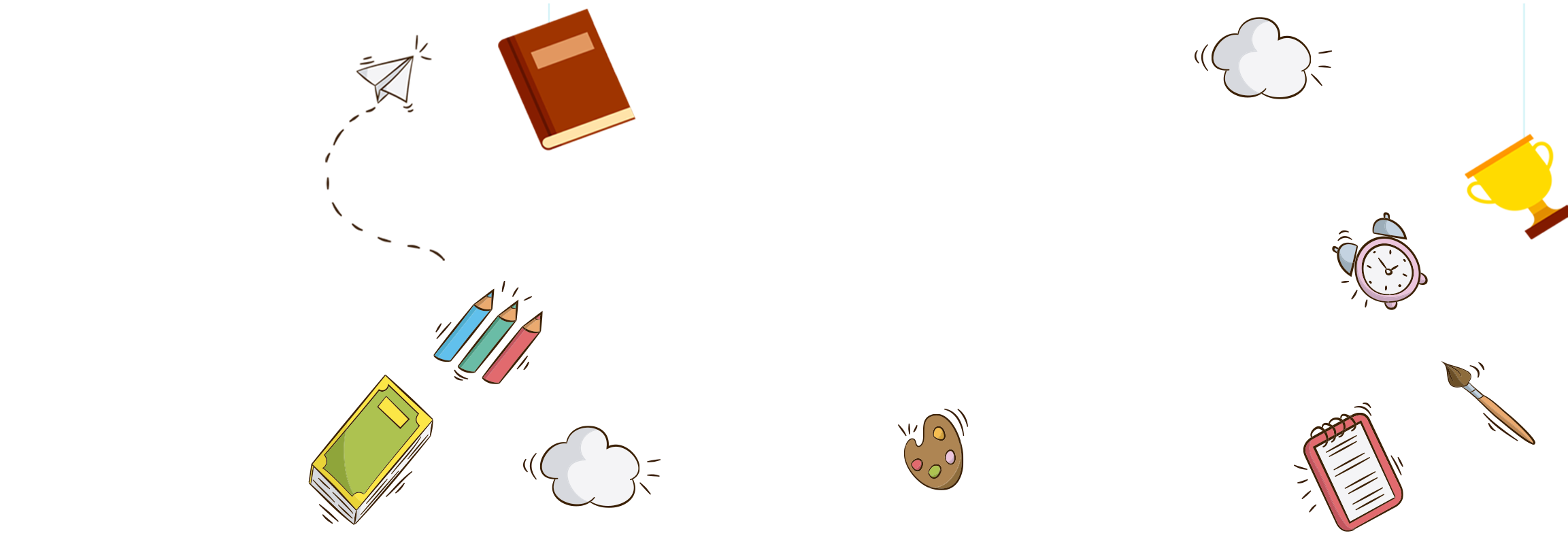 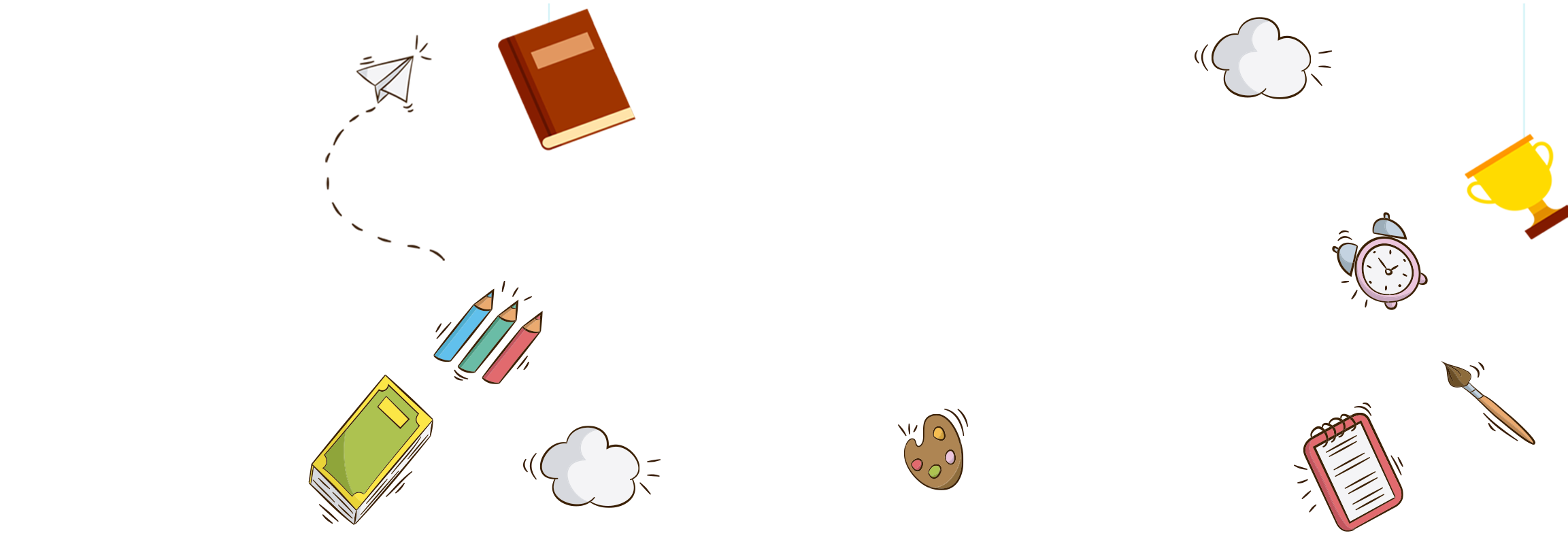 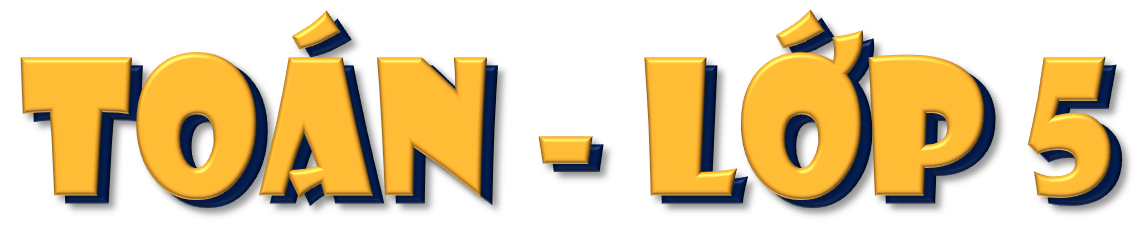 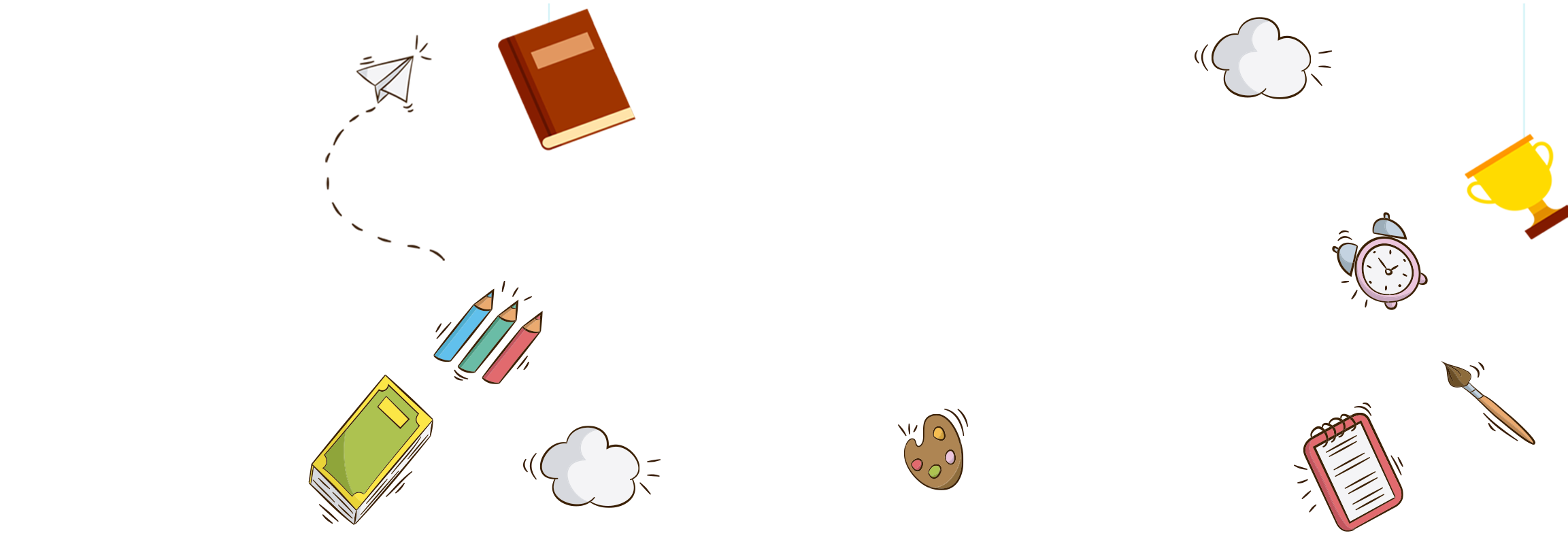 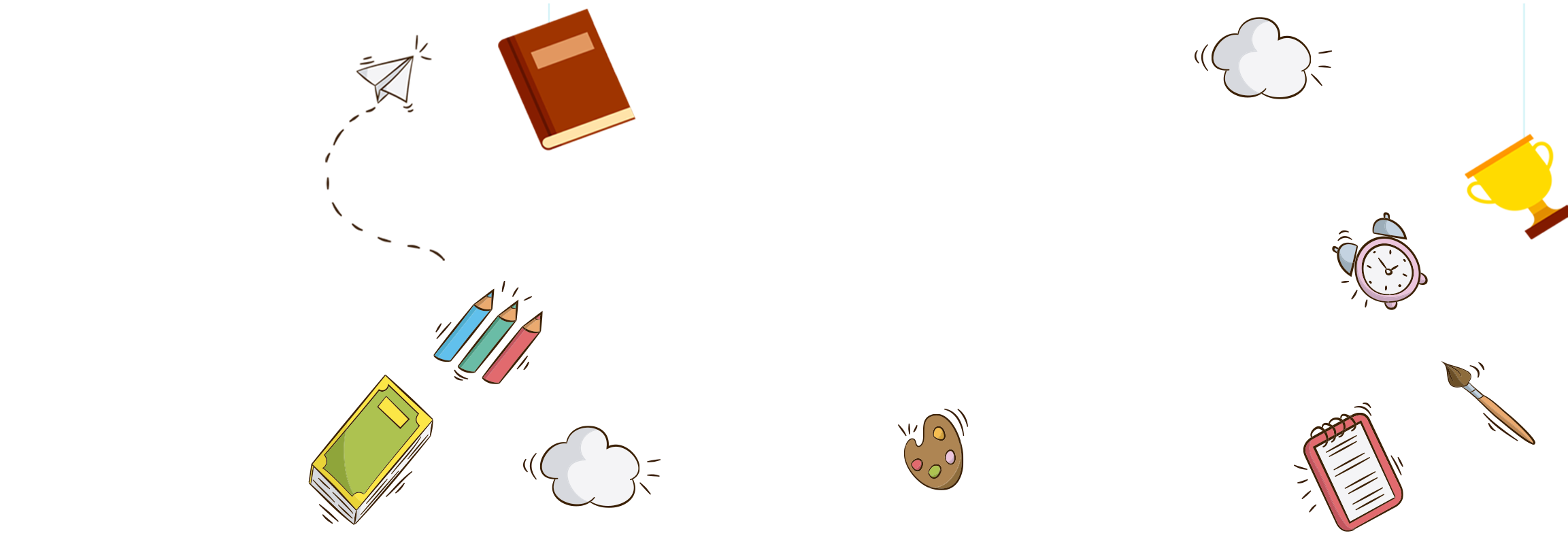 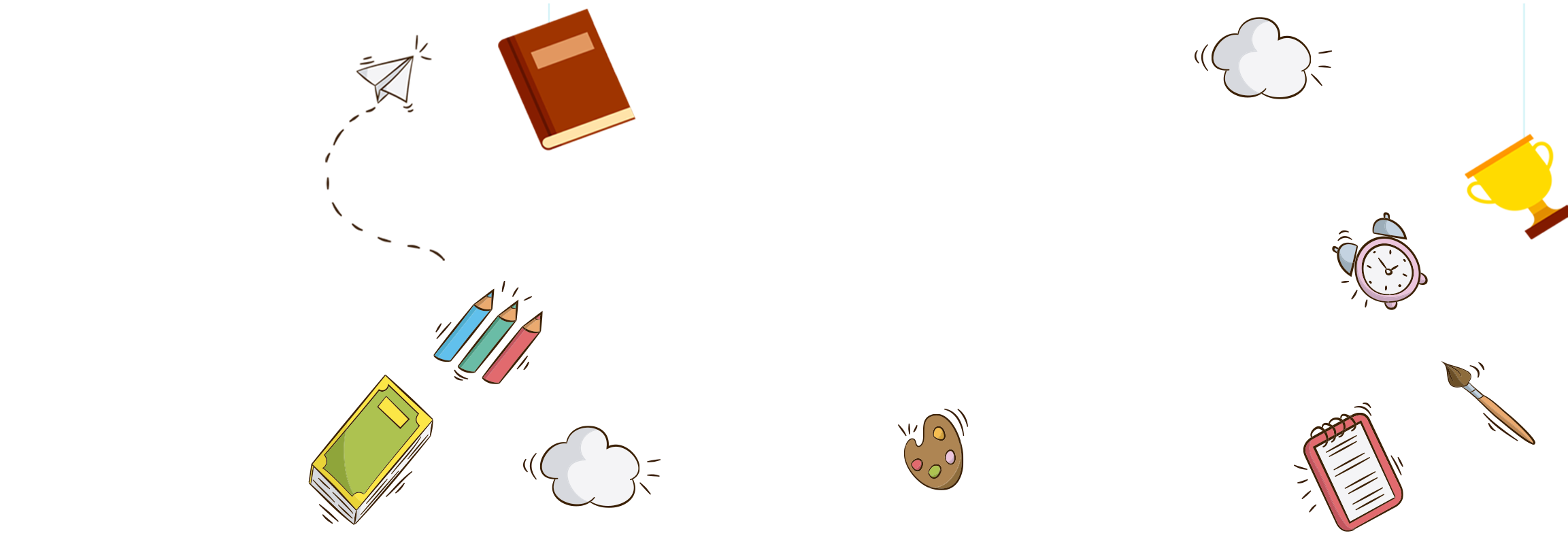 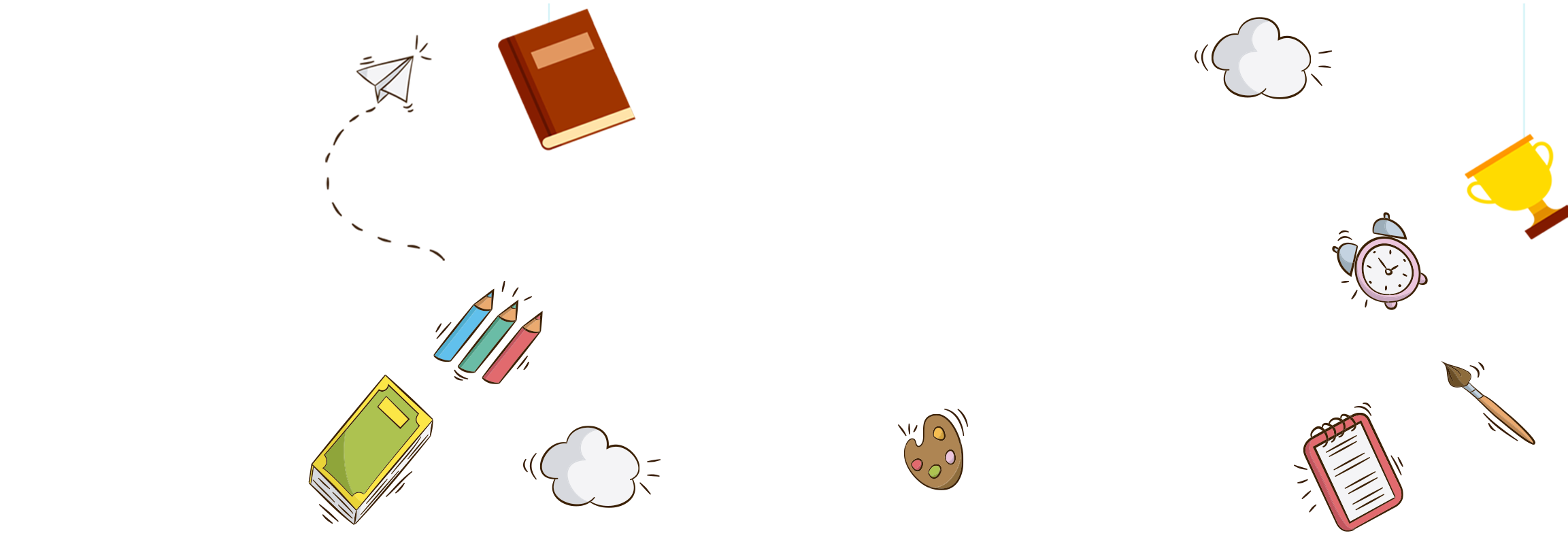 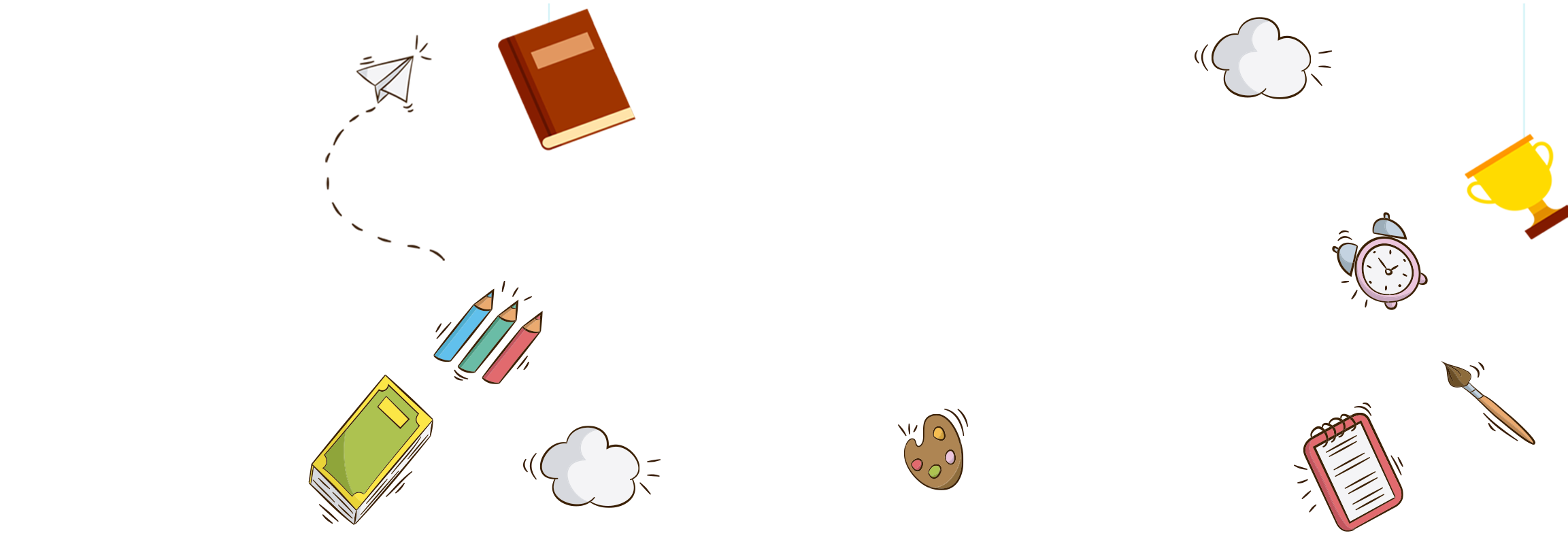 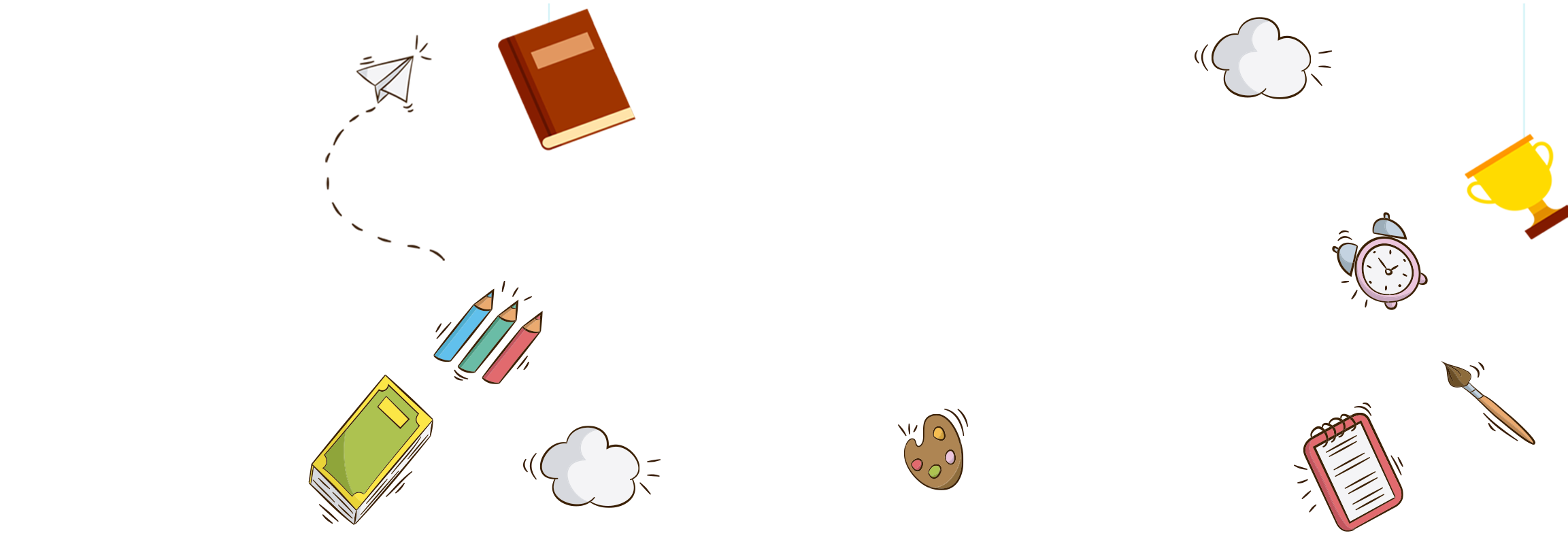 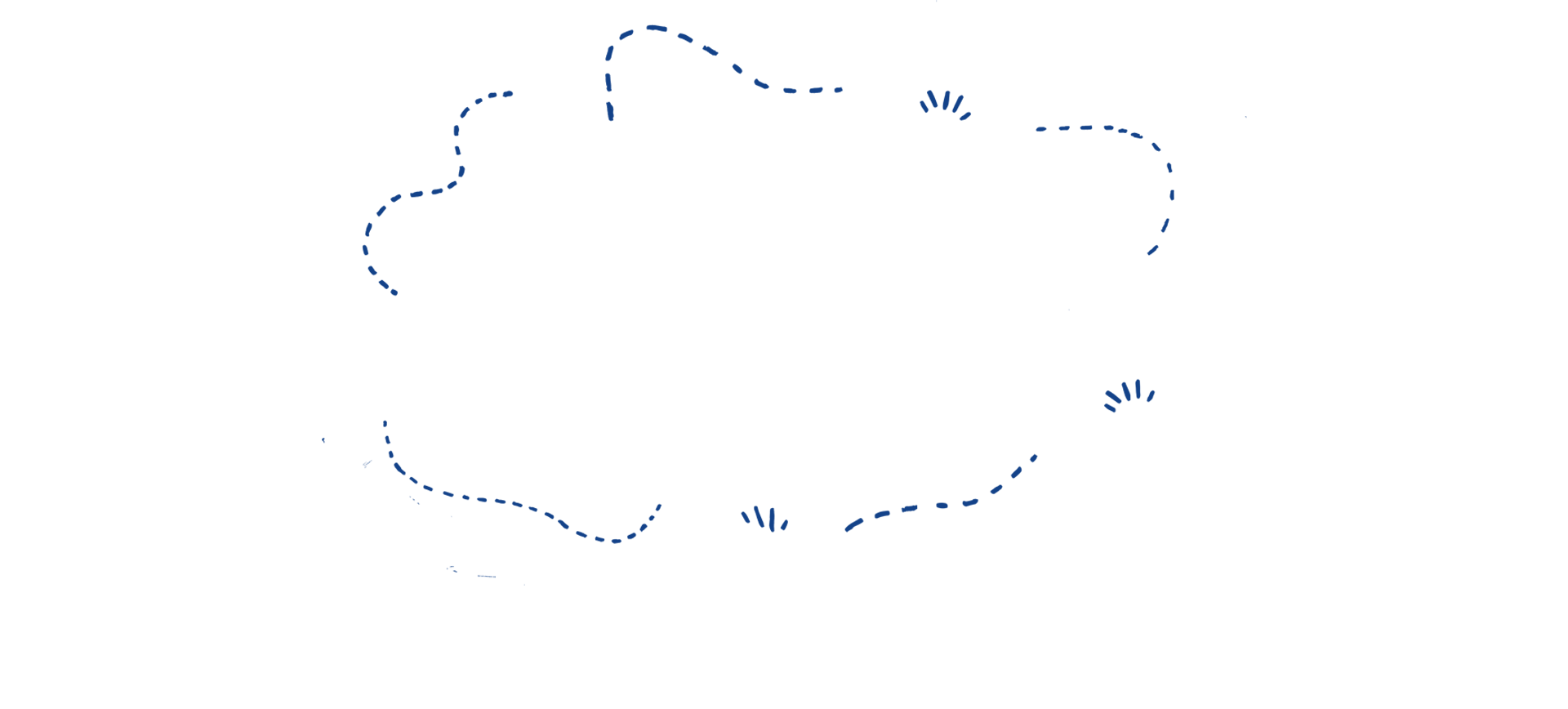 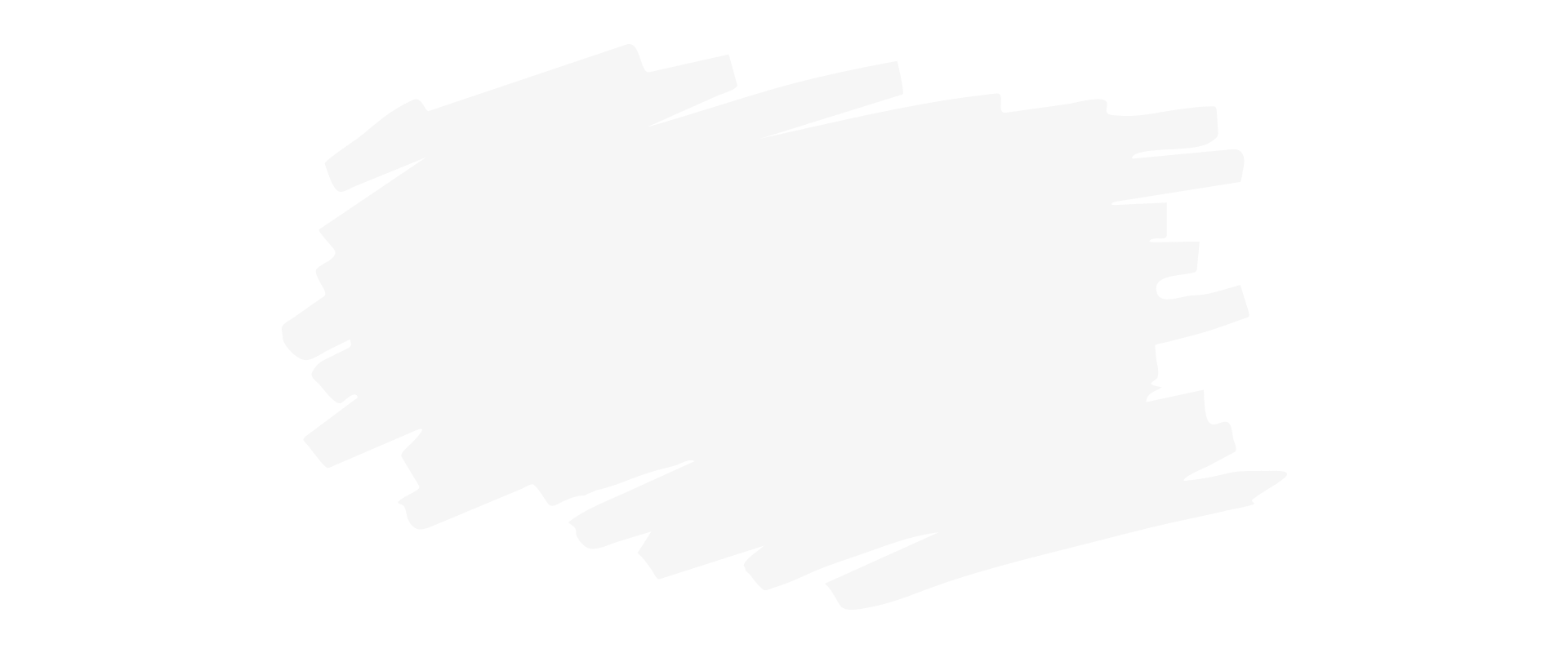 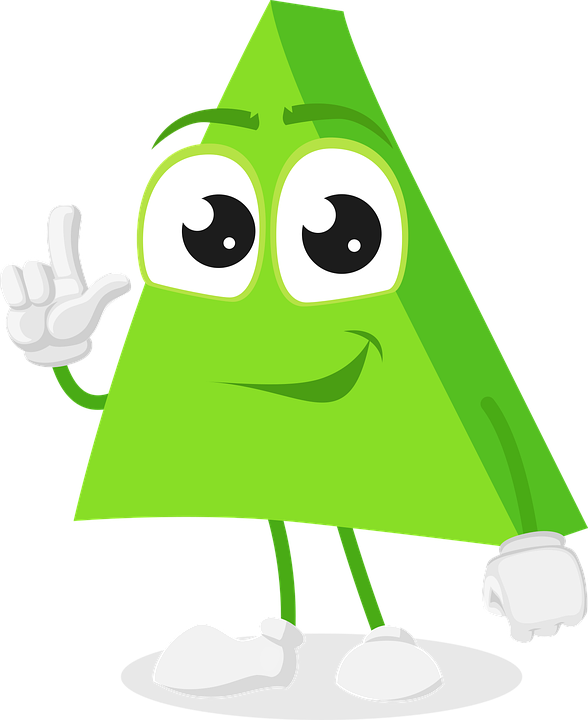 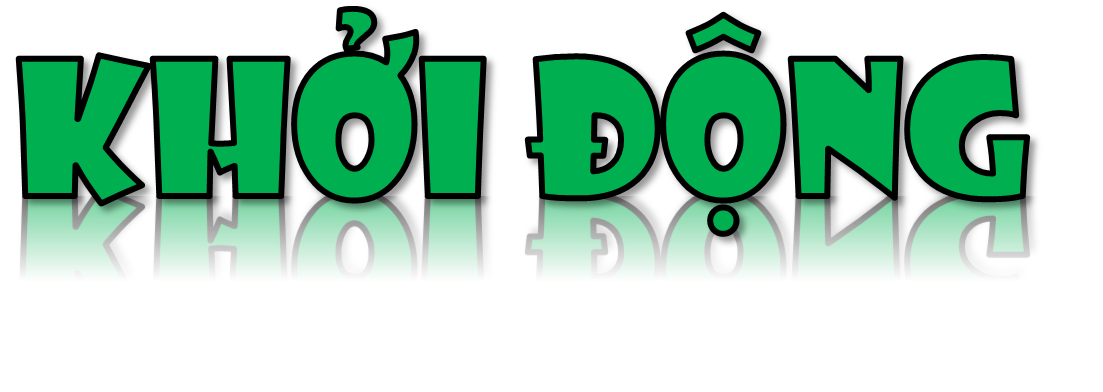 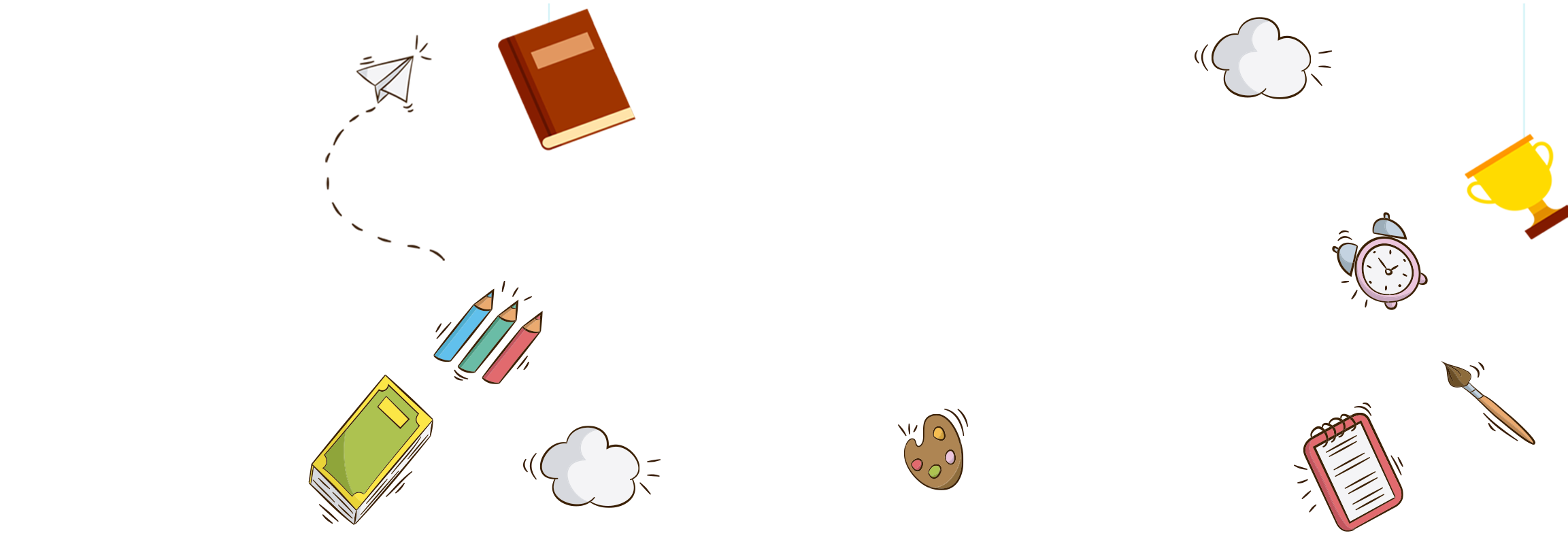 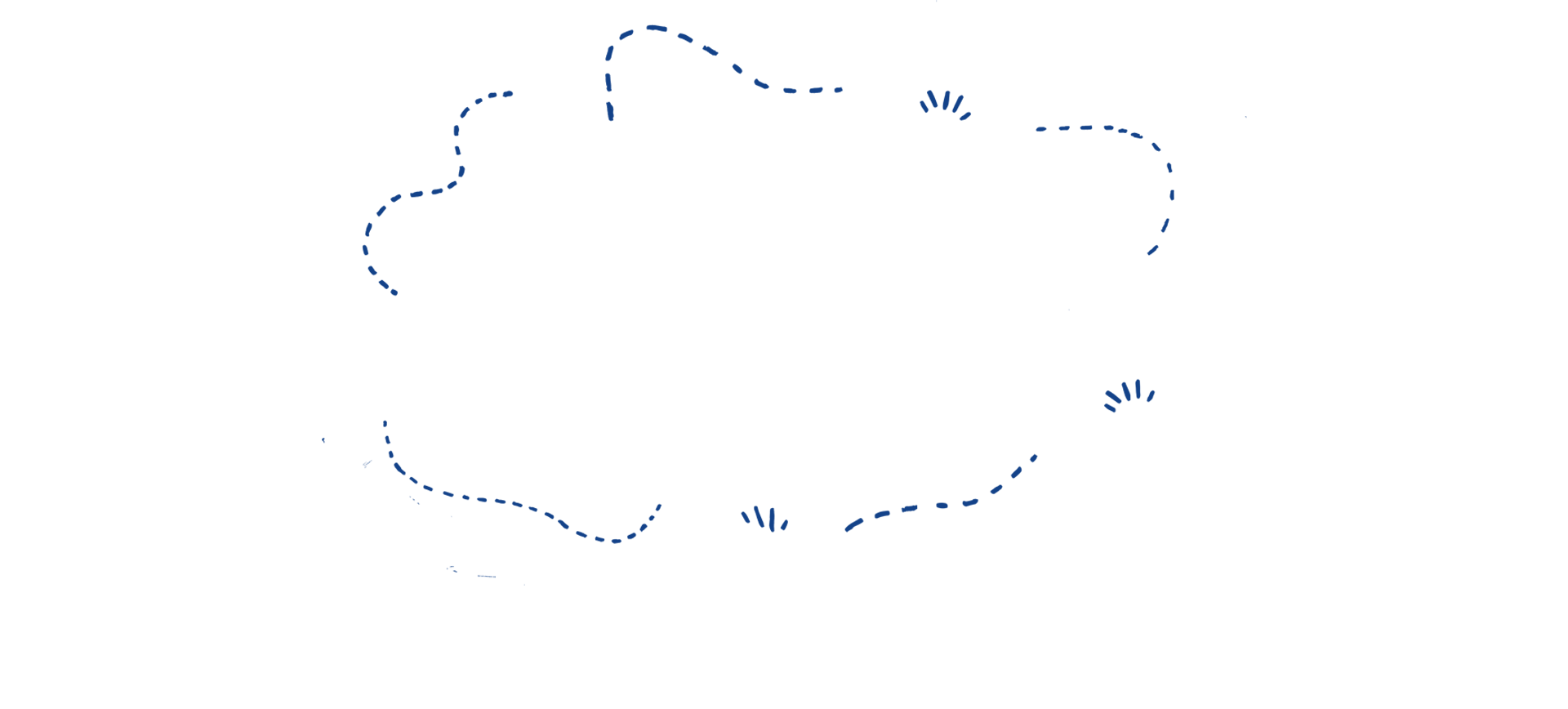 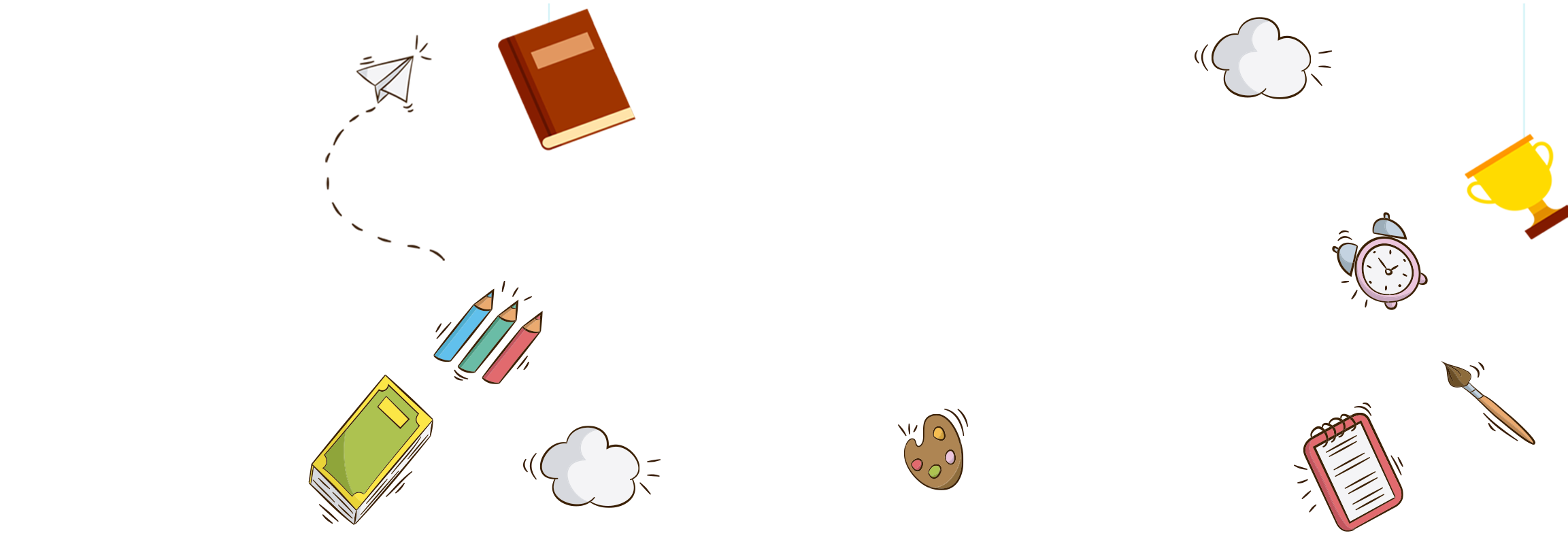 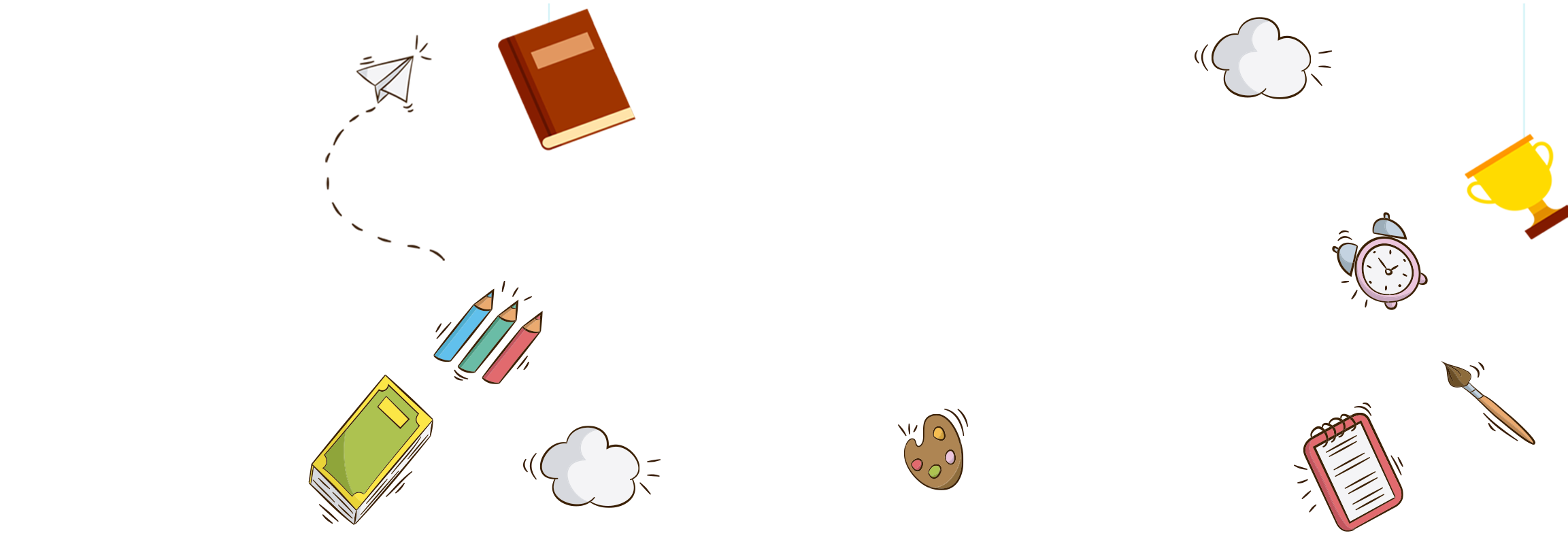 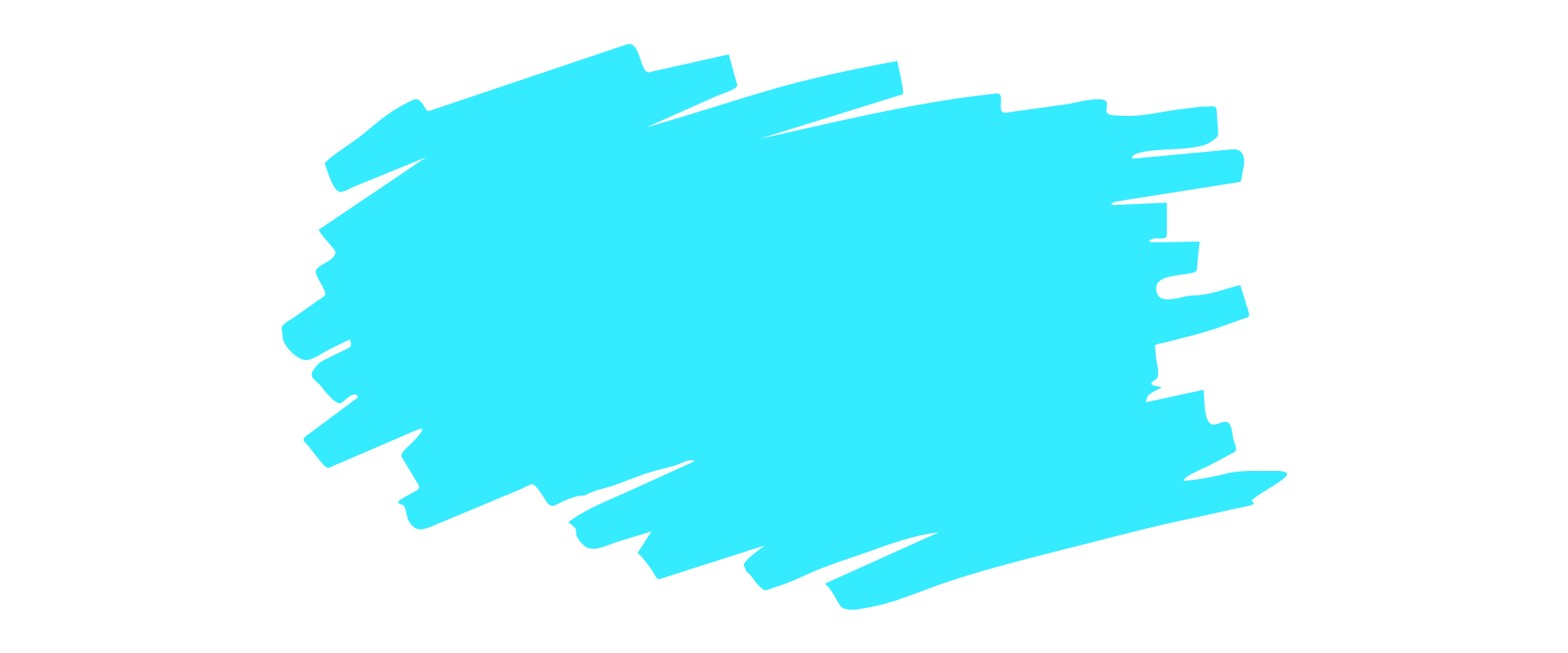 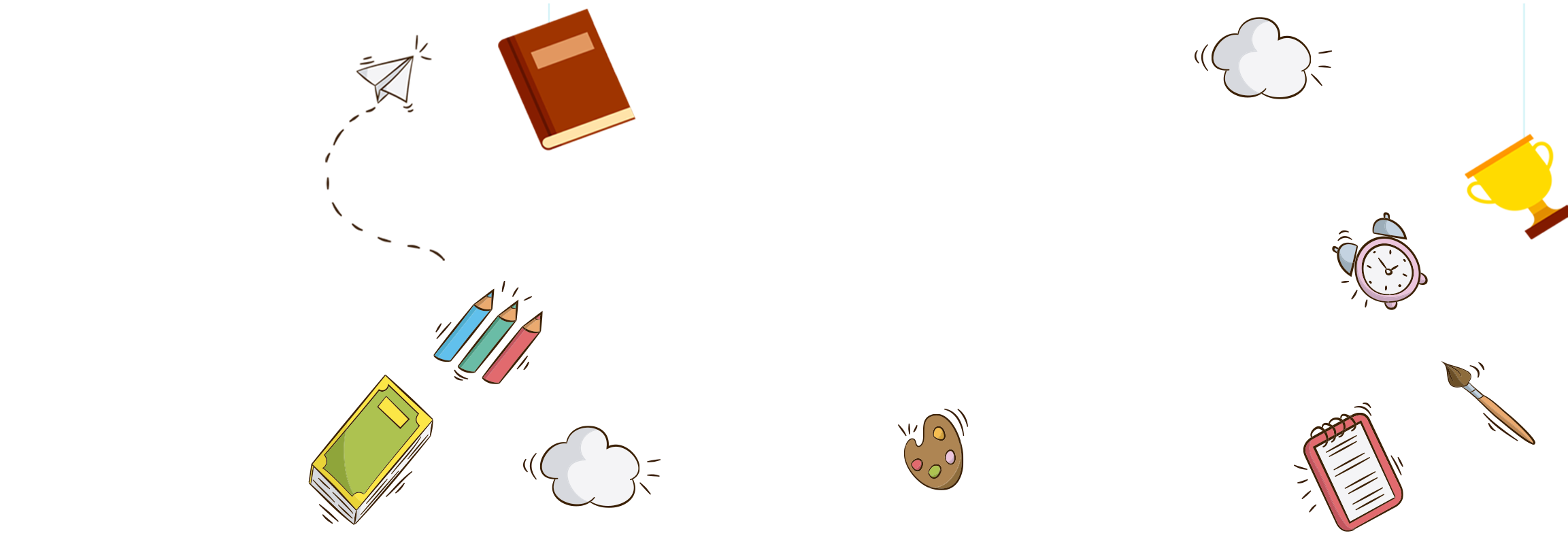 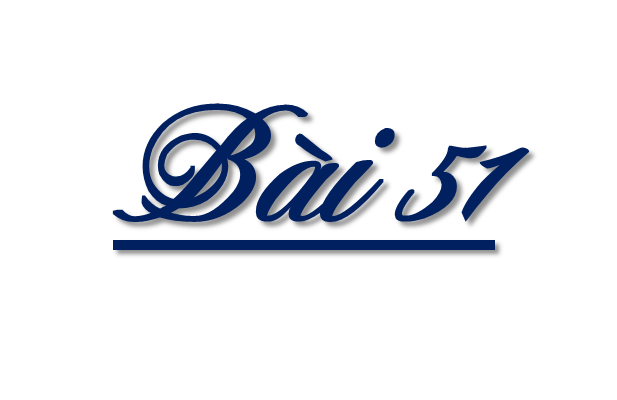 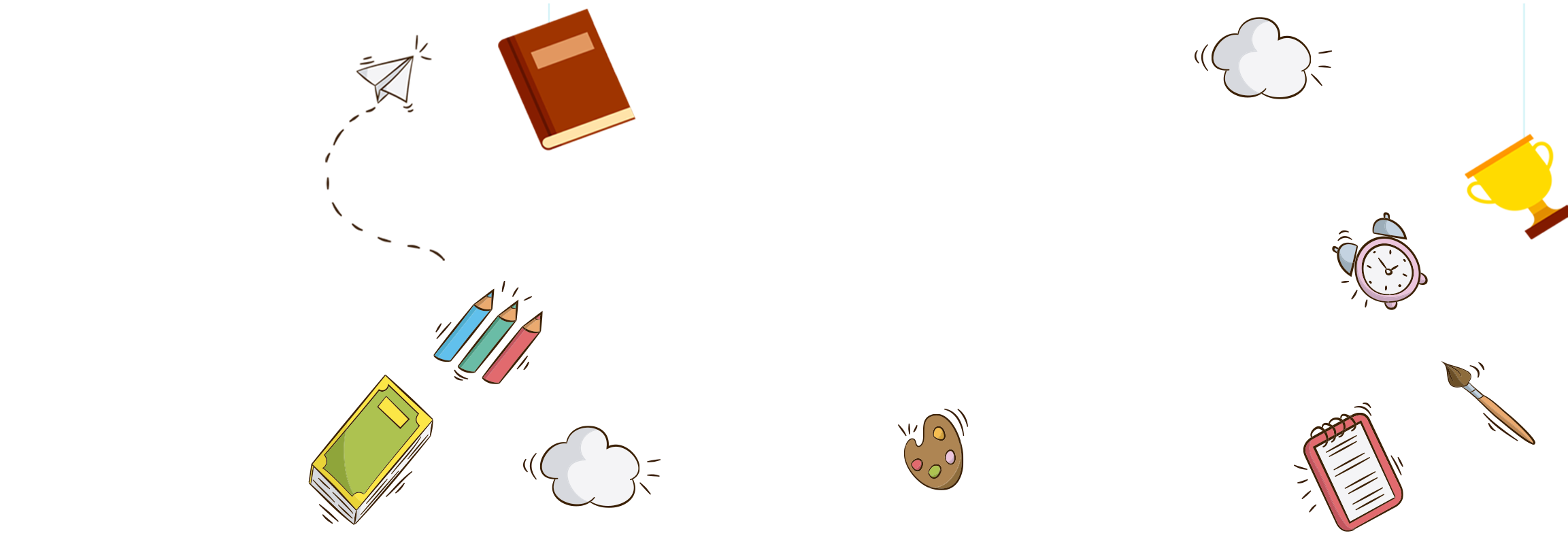 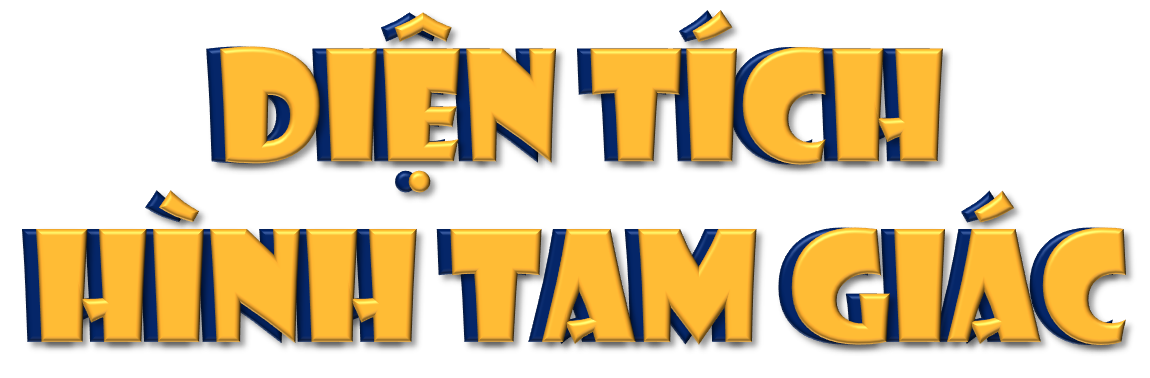 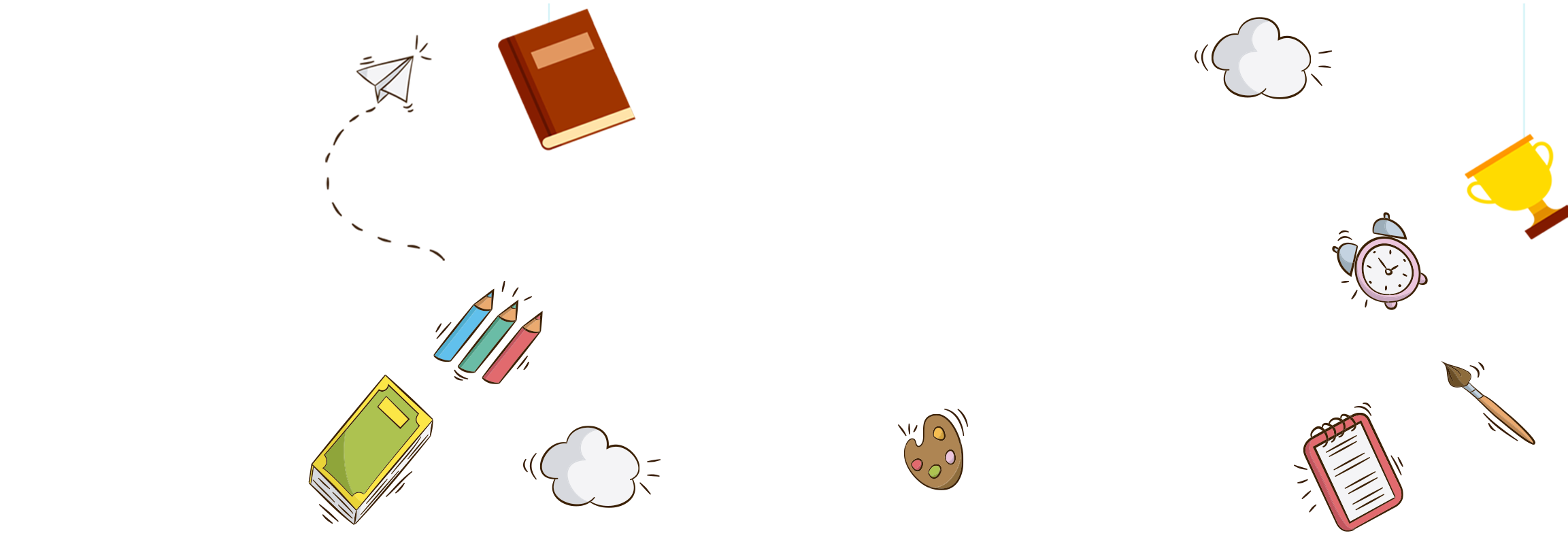 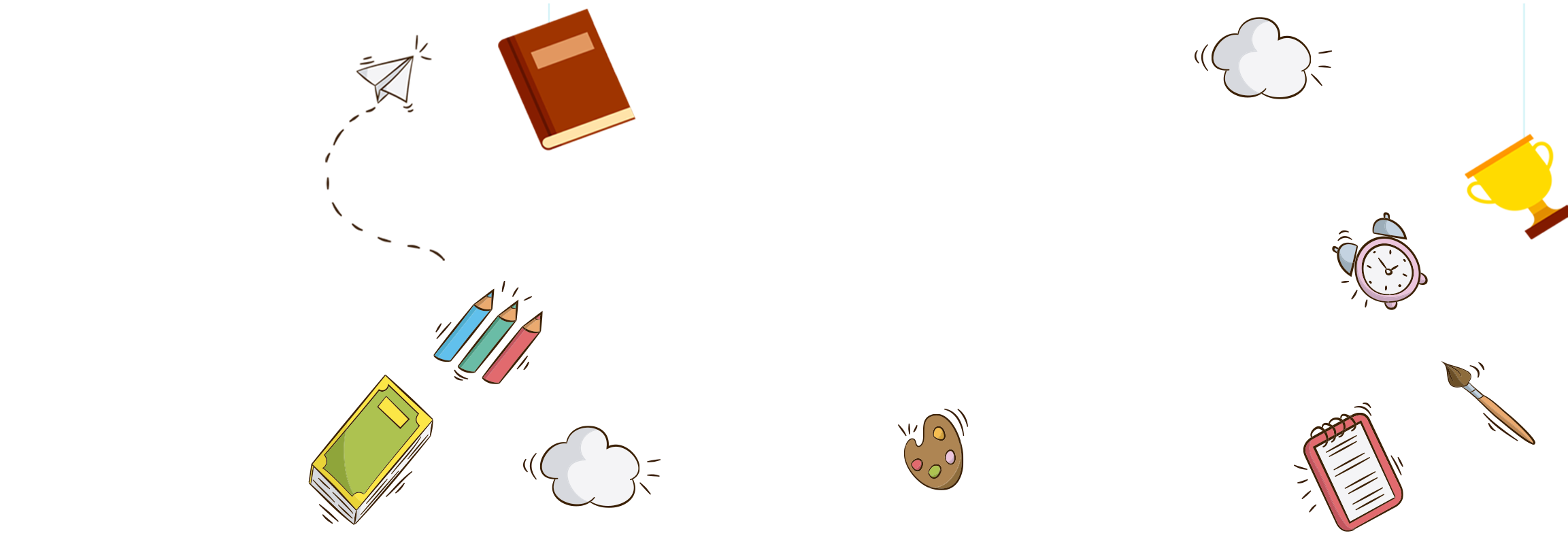 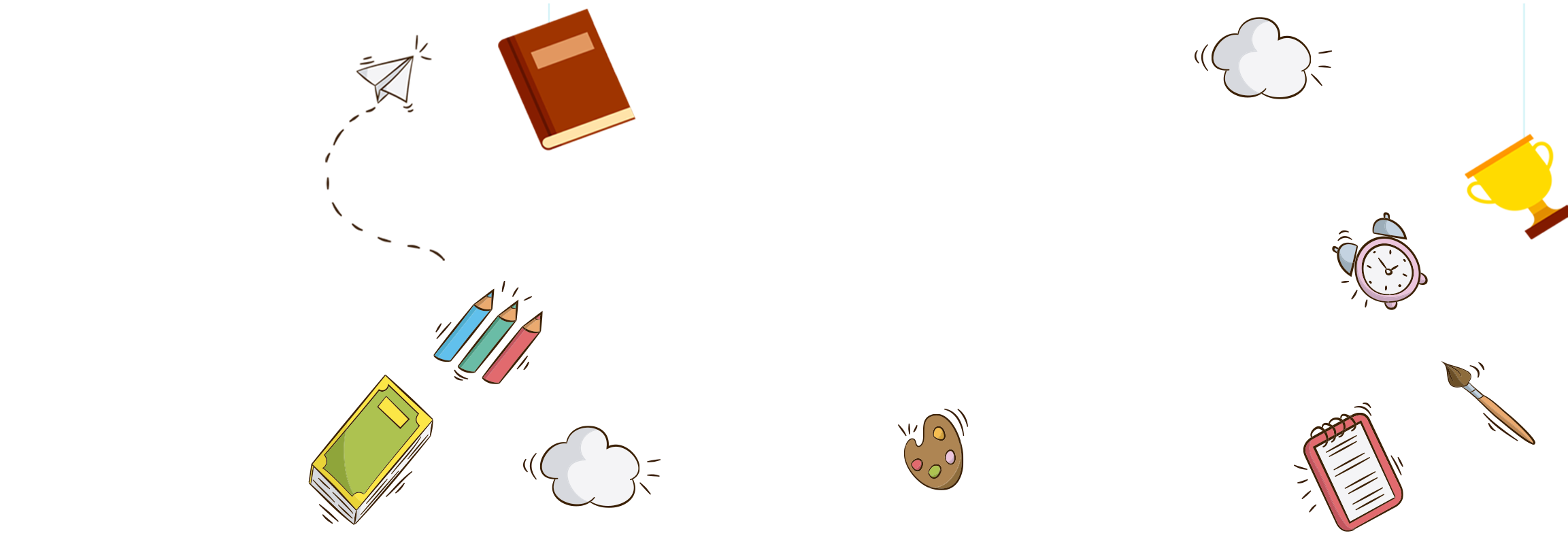 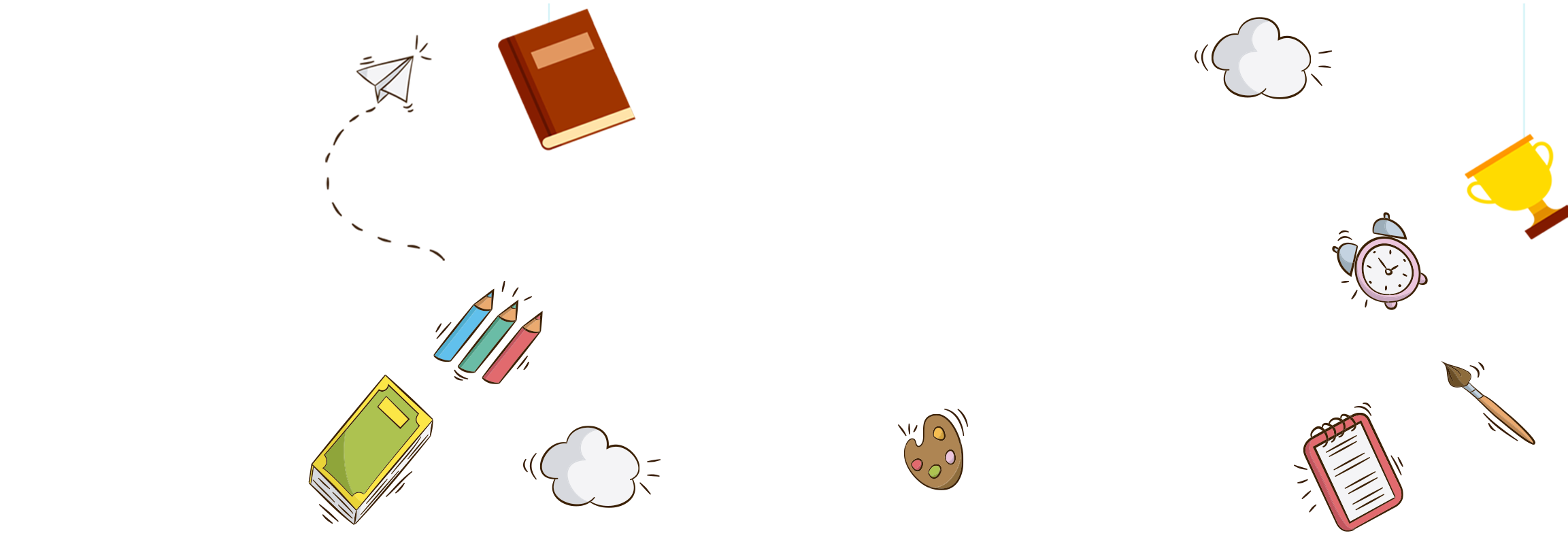 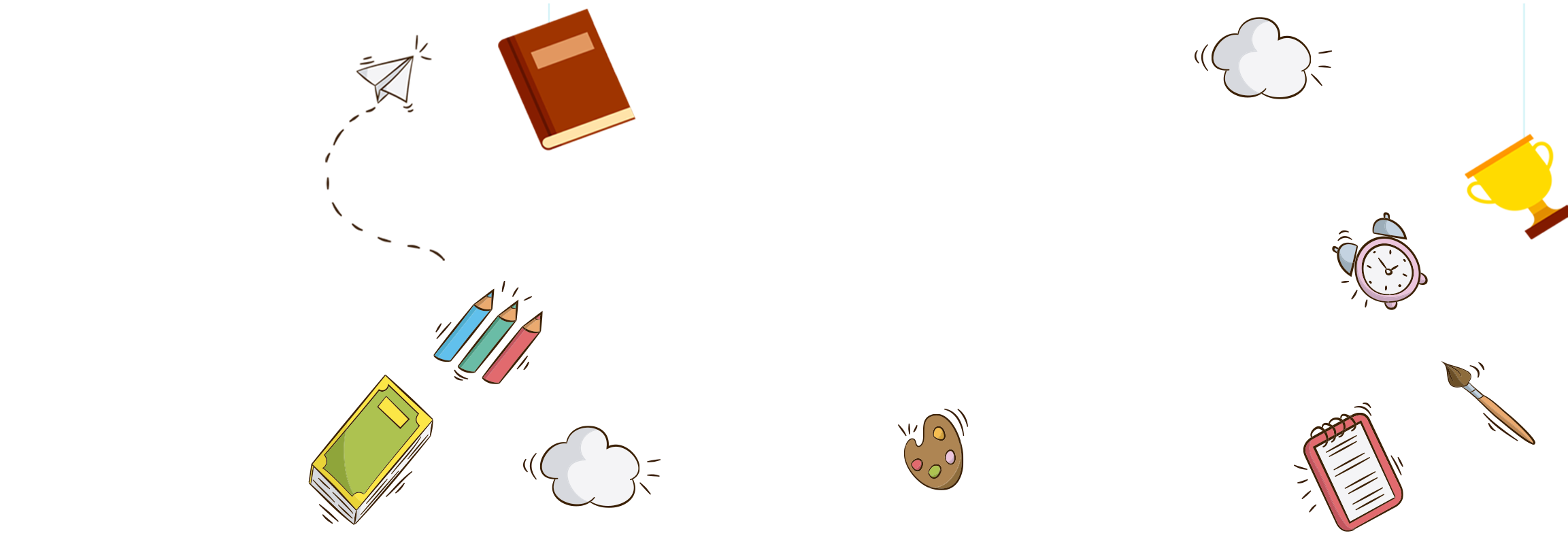 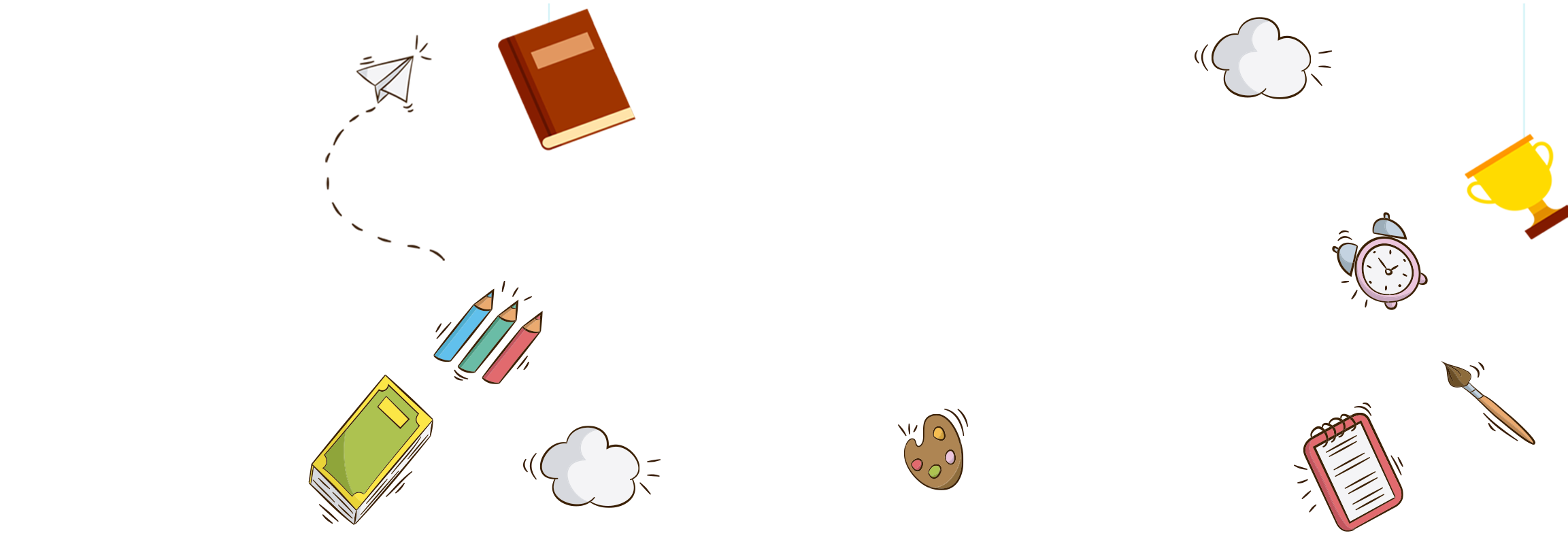 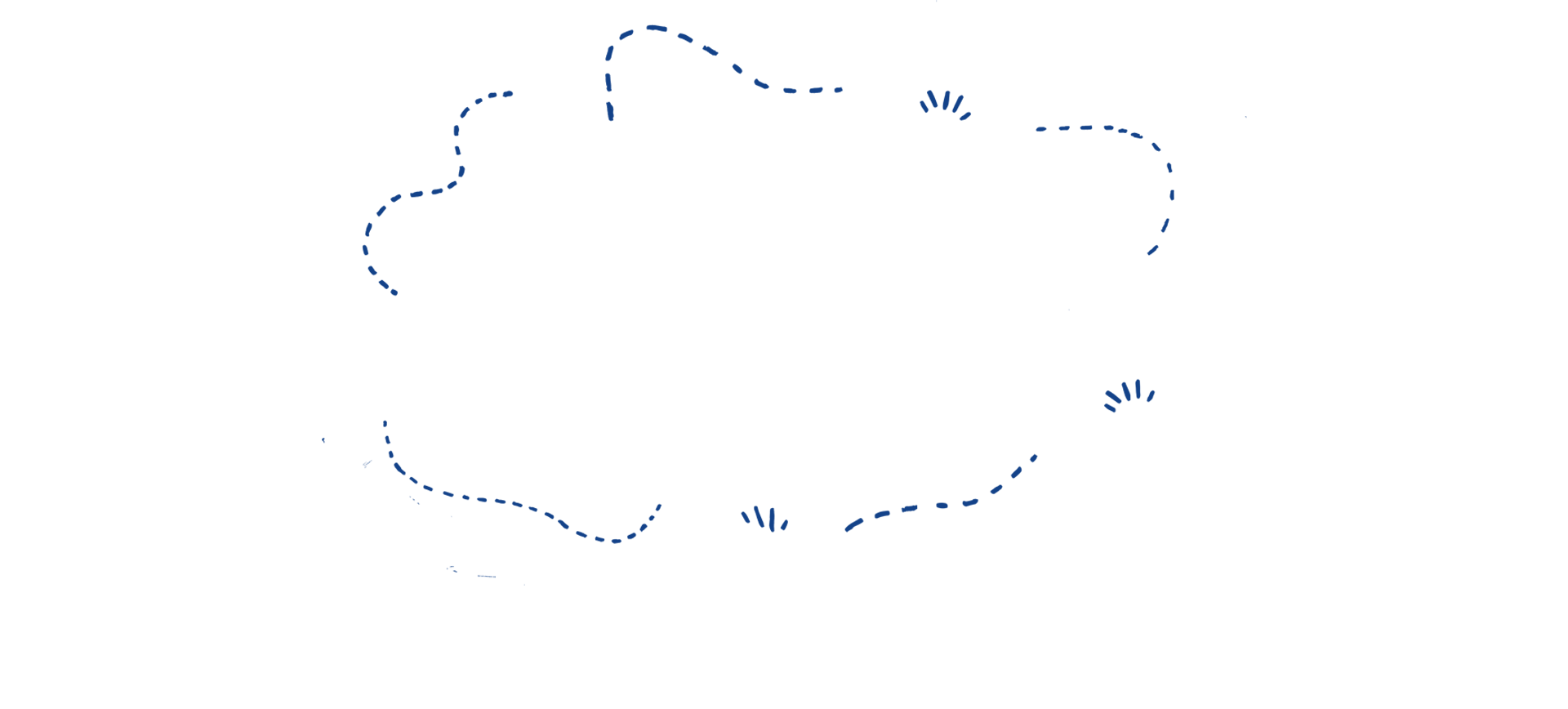 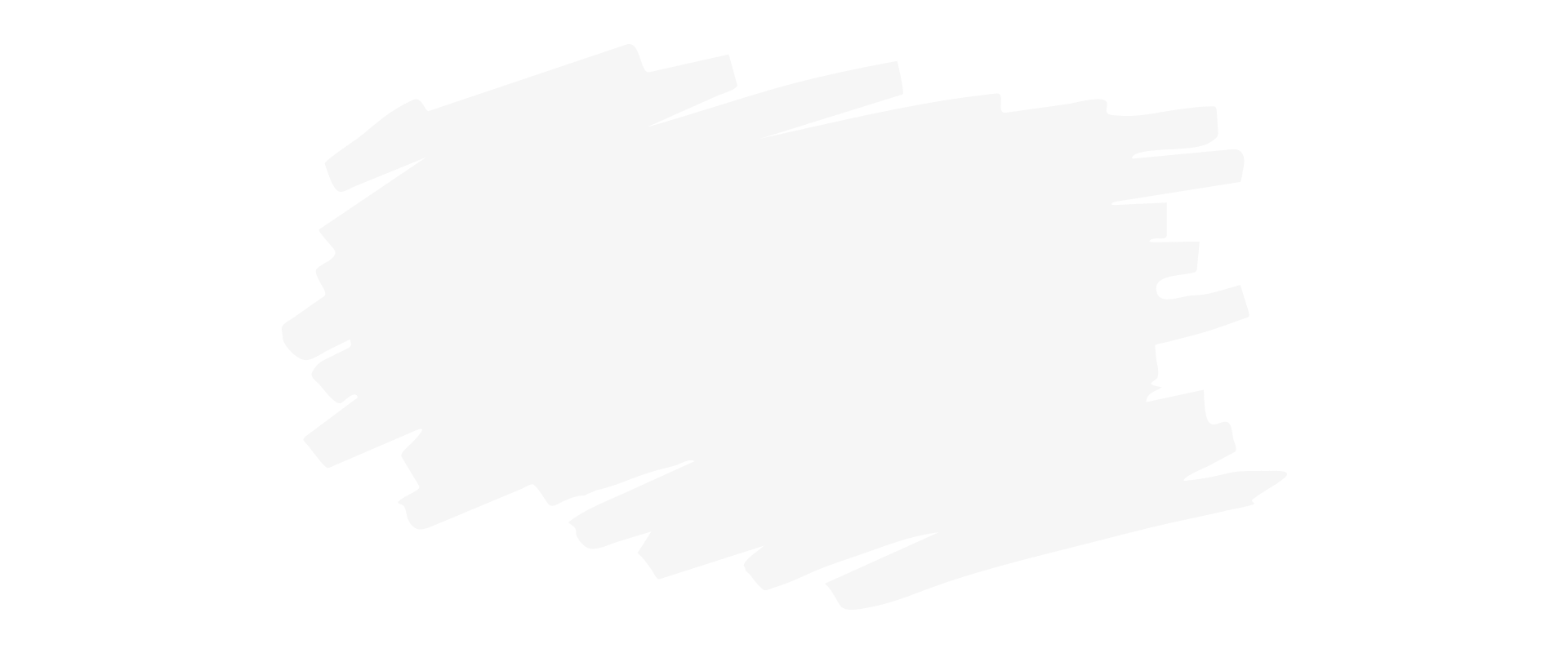 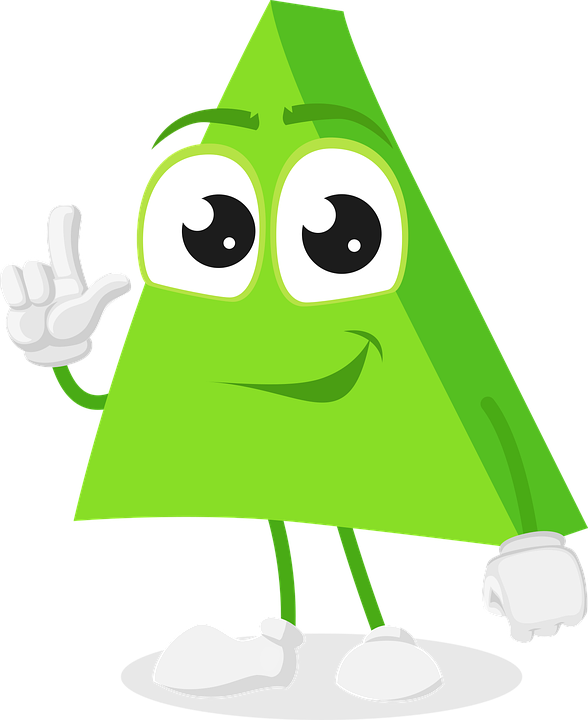 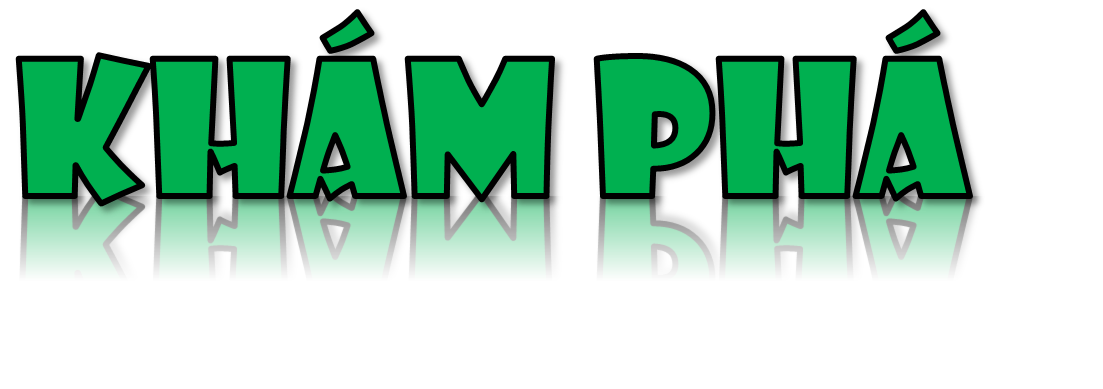 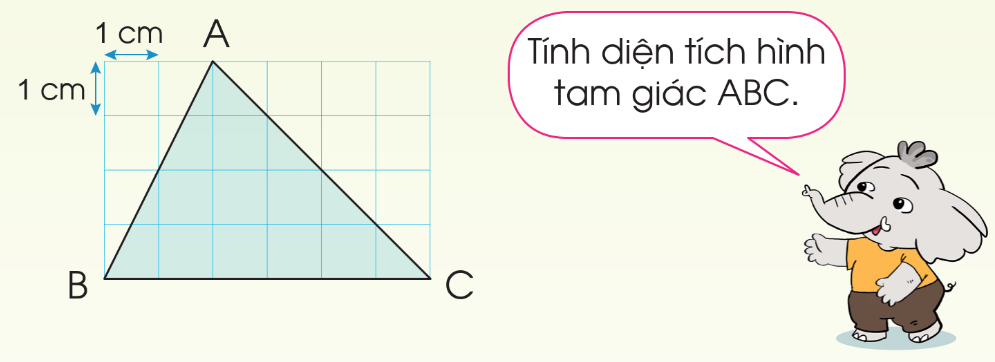 4 cm
6 cm
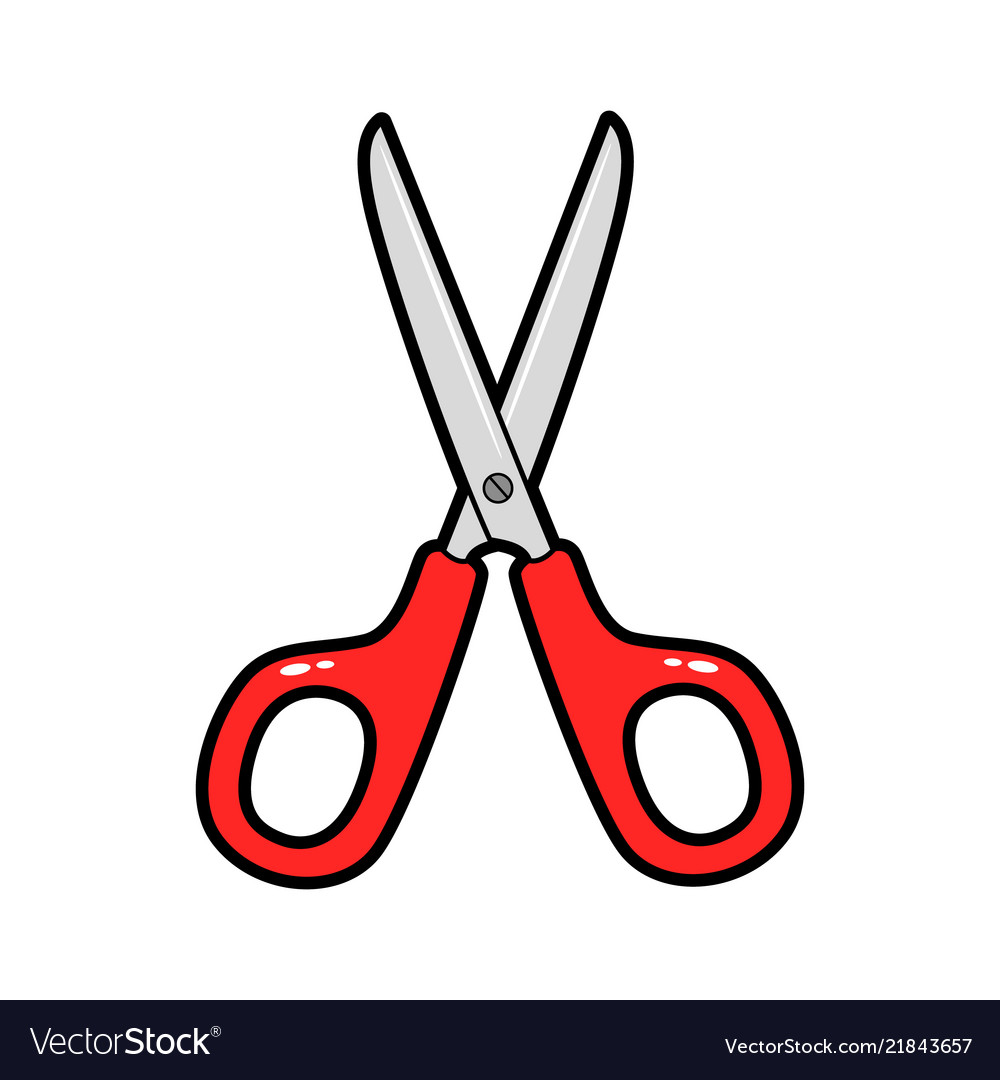 Quan sát hình vẽ
1 cm
D
1 cm
A
E
C
H
B
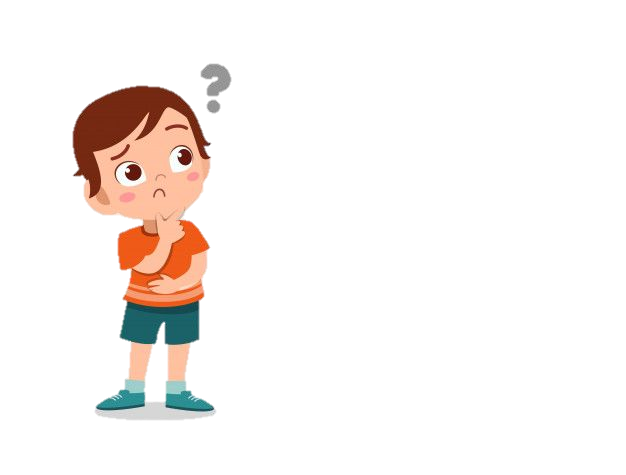 Vậy muốn tính diện tích của hình tam giác chúng ta làm như thế nào?
Muốn tính diện tích hình tam giác ta lấy độ dài đáy nhân với chiều cao (cùng một đơn vị đo) rồi chia cho 2.
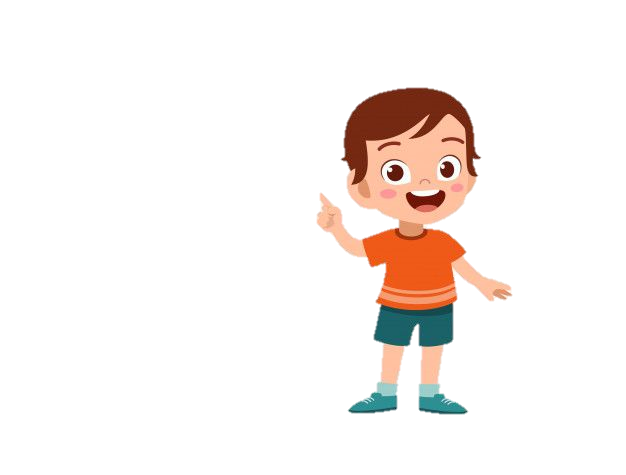 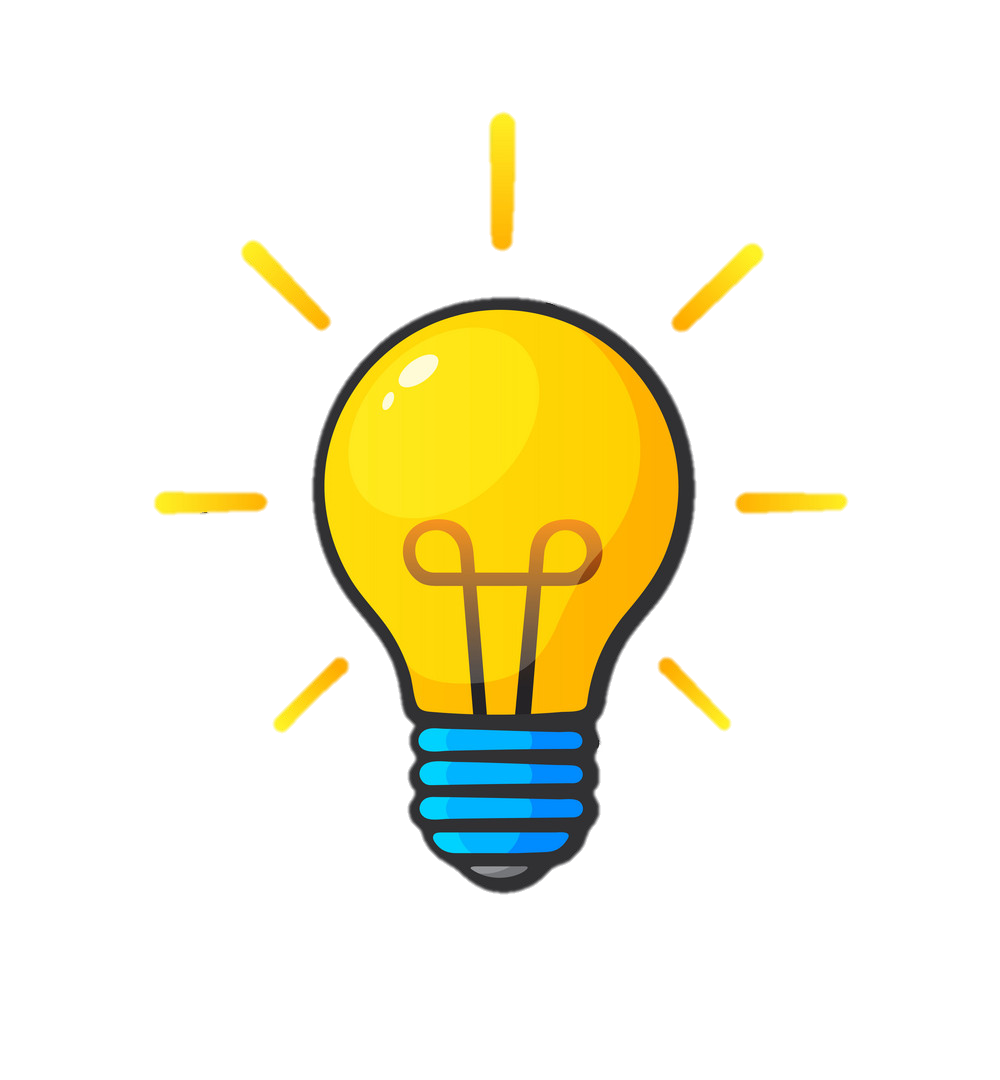 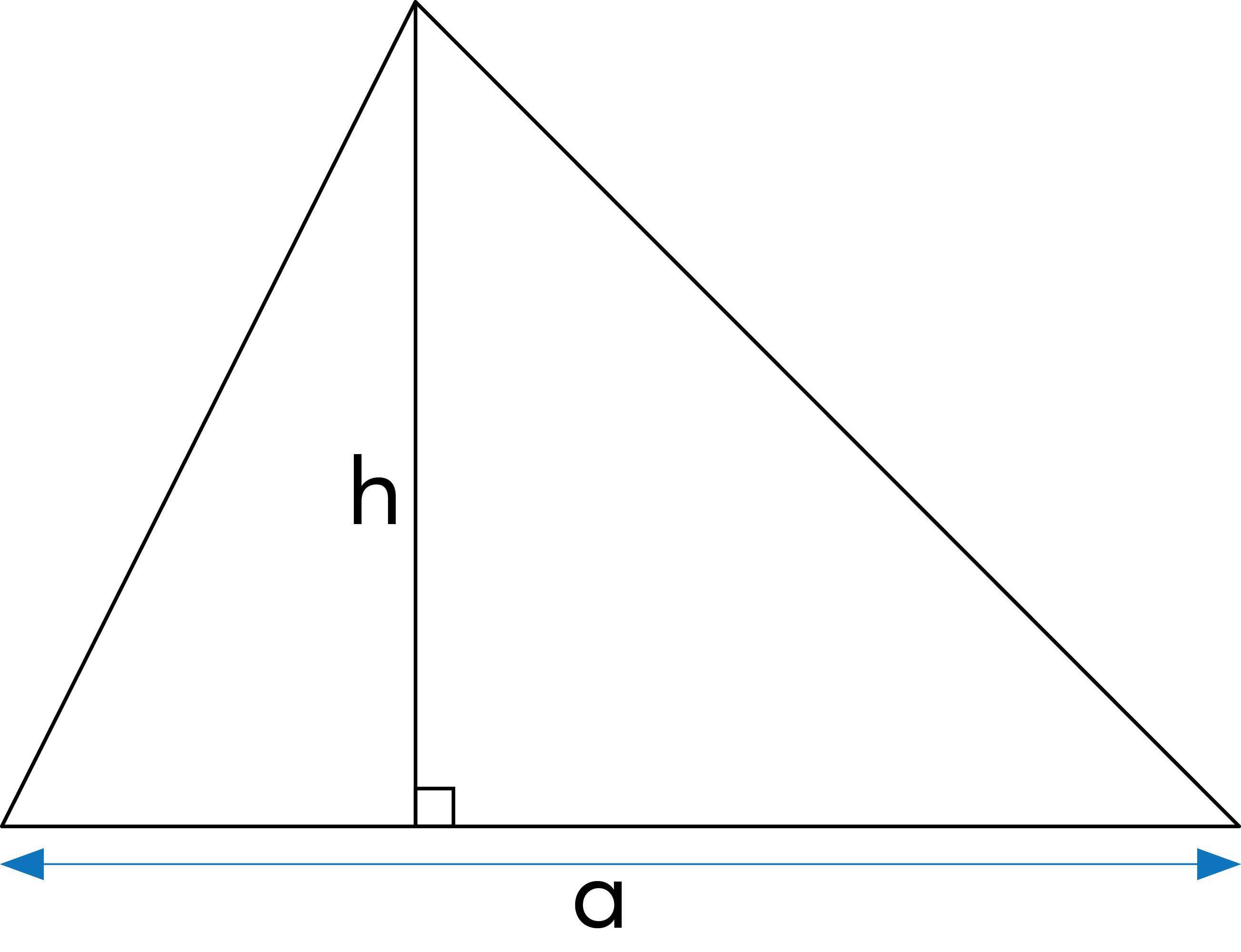 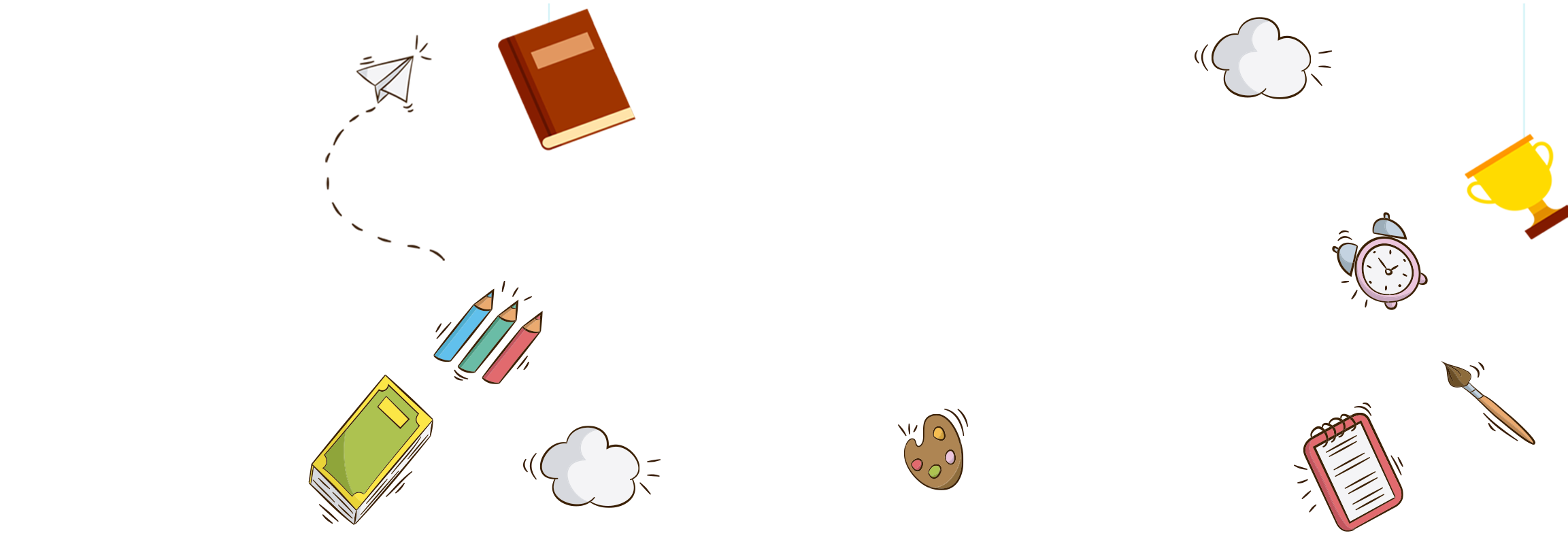 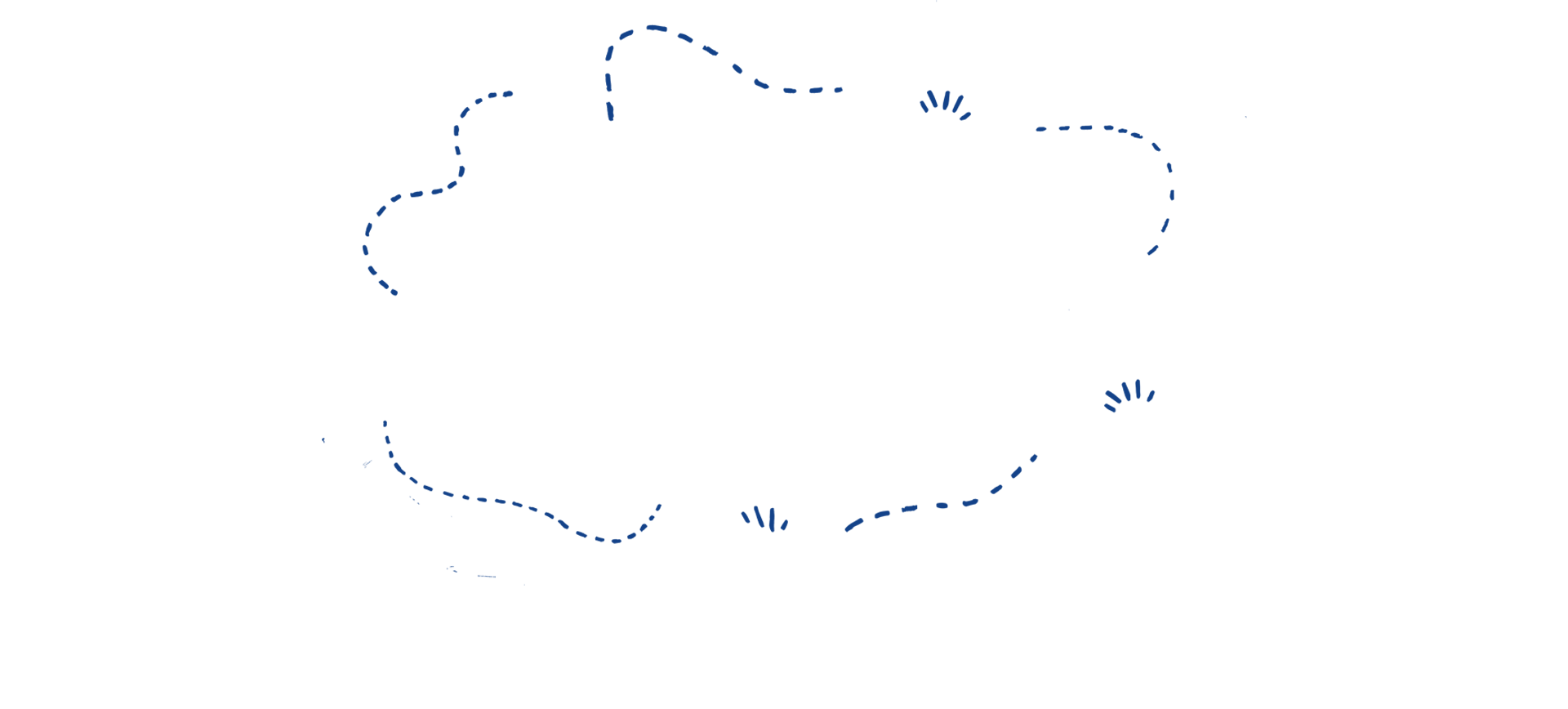 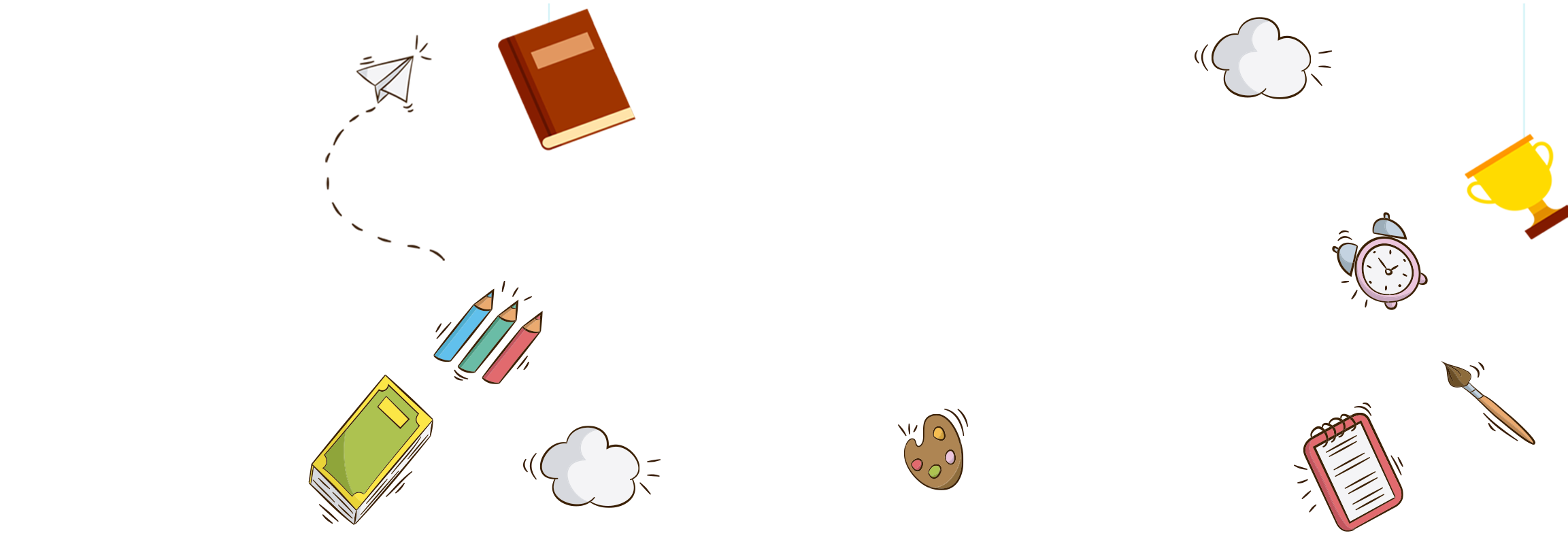 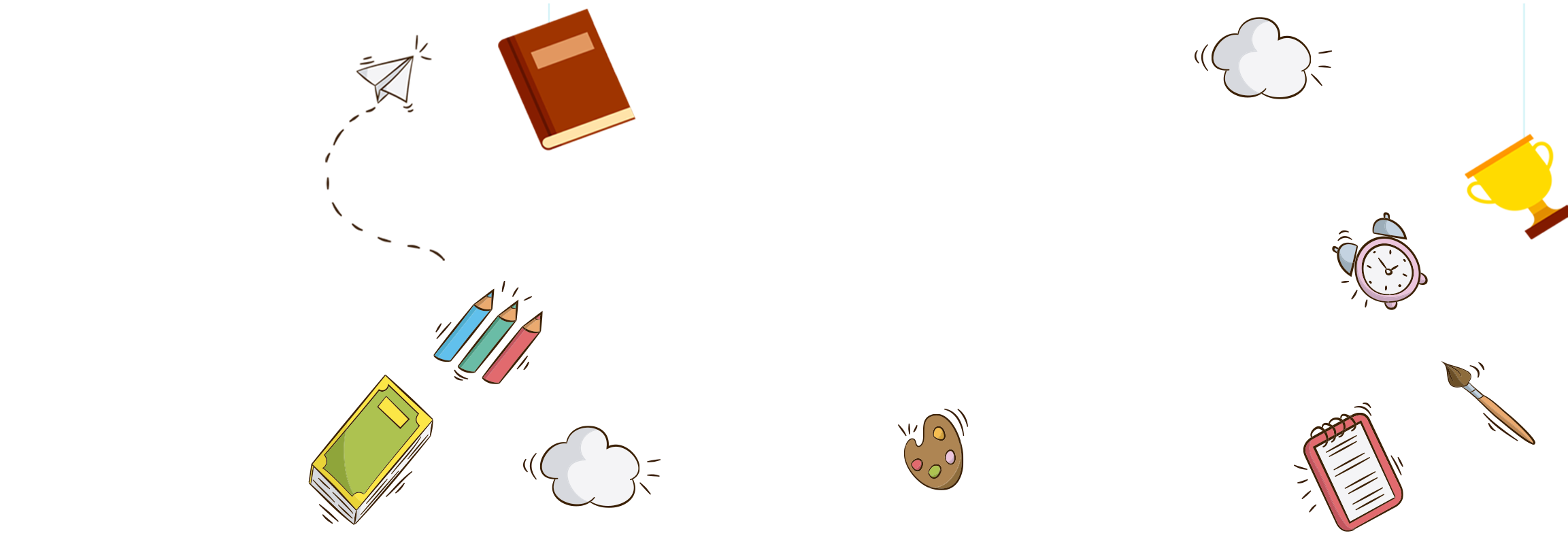 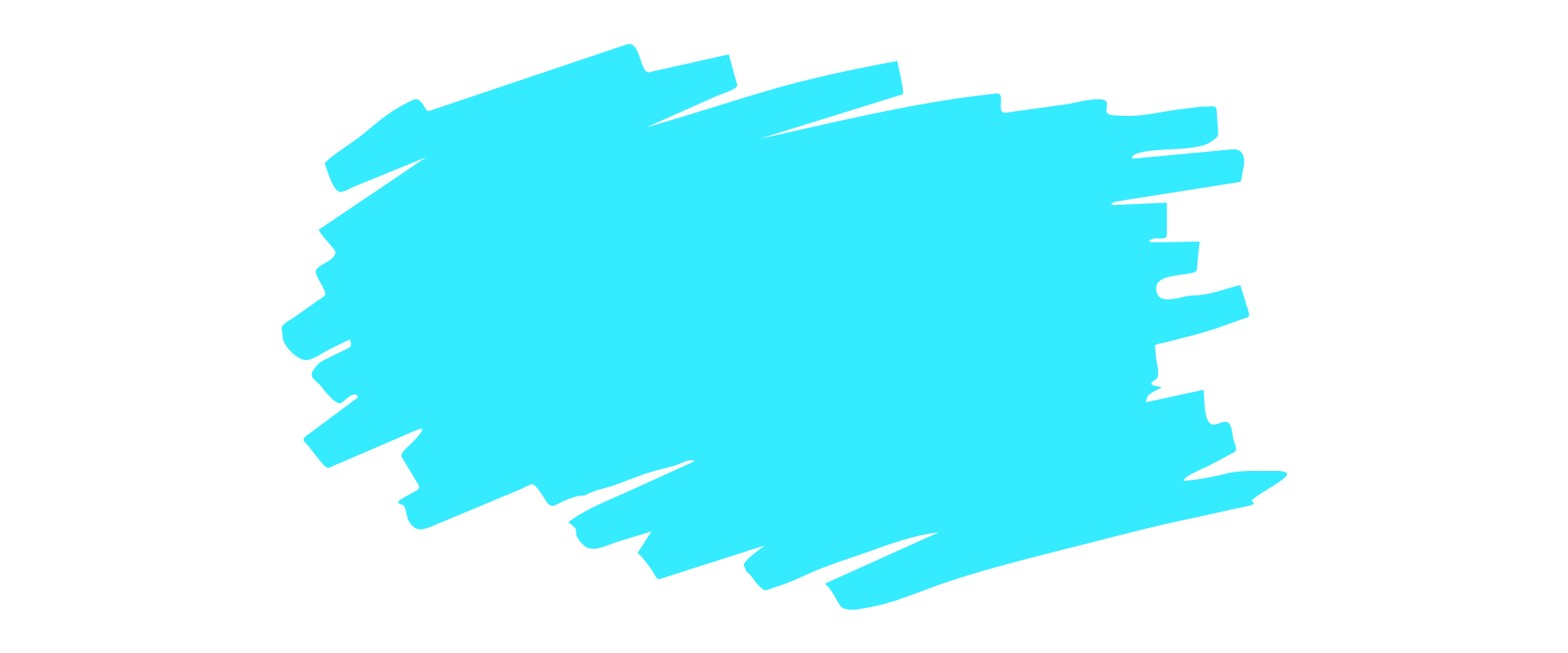 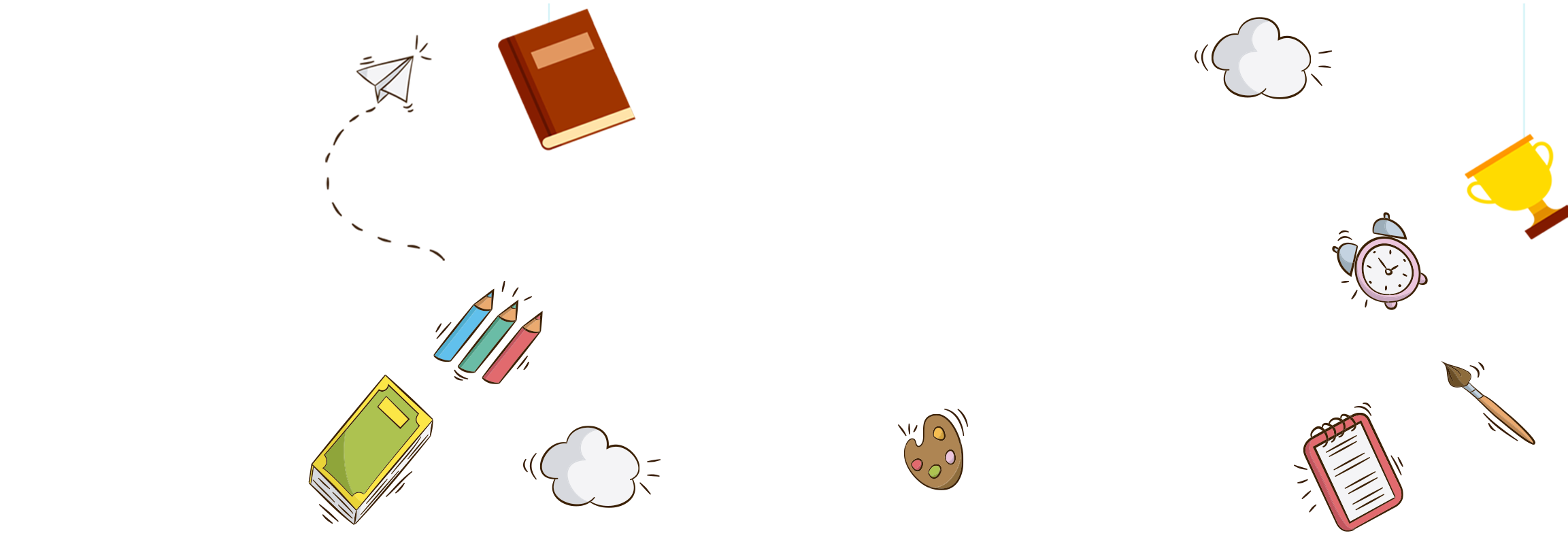 Cách tính diện tích hình tam giác
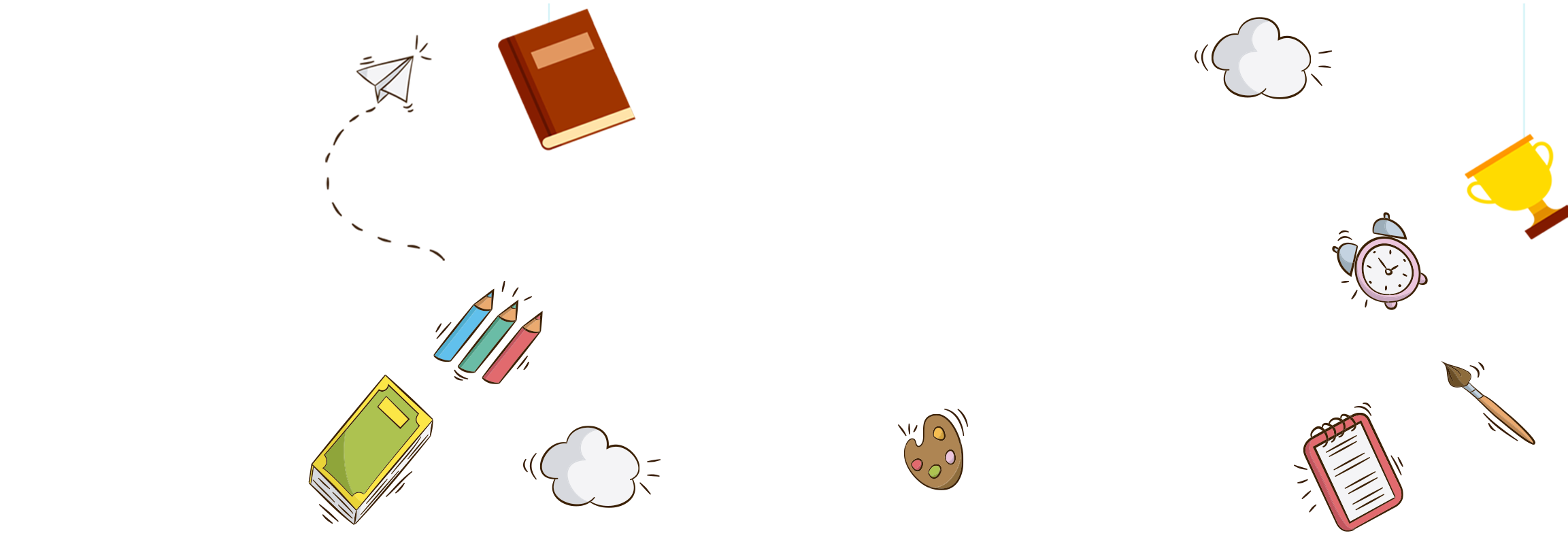 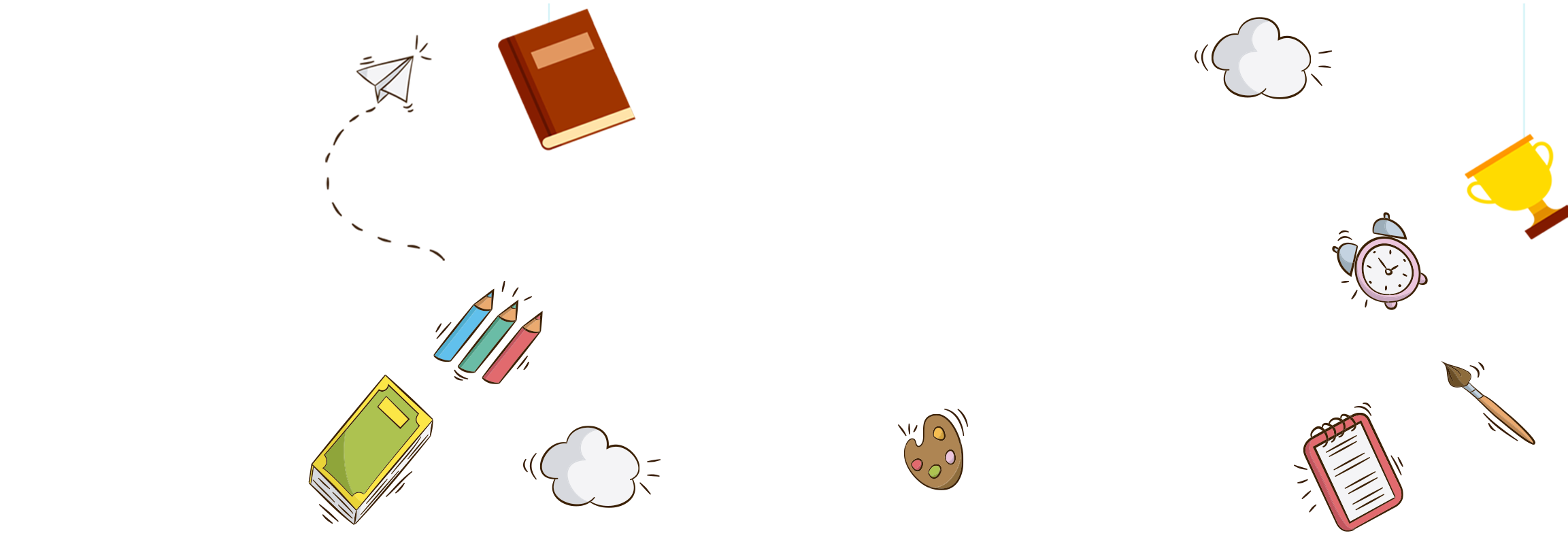 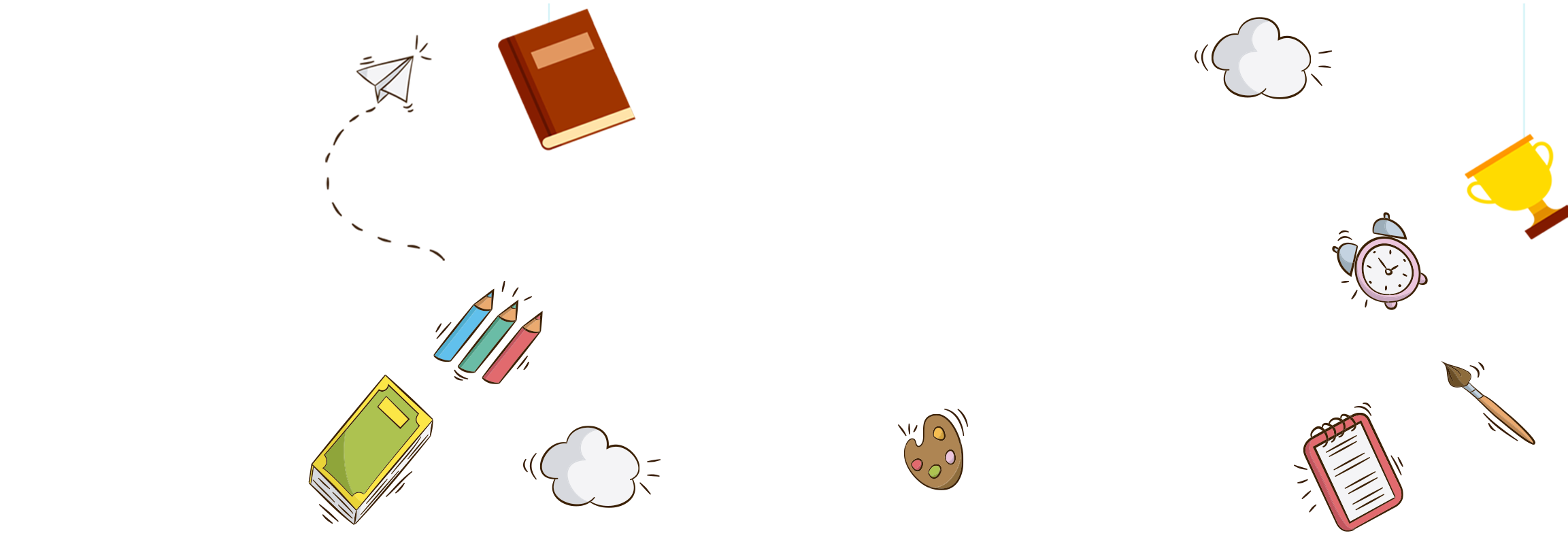 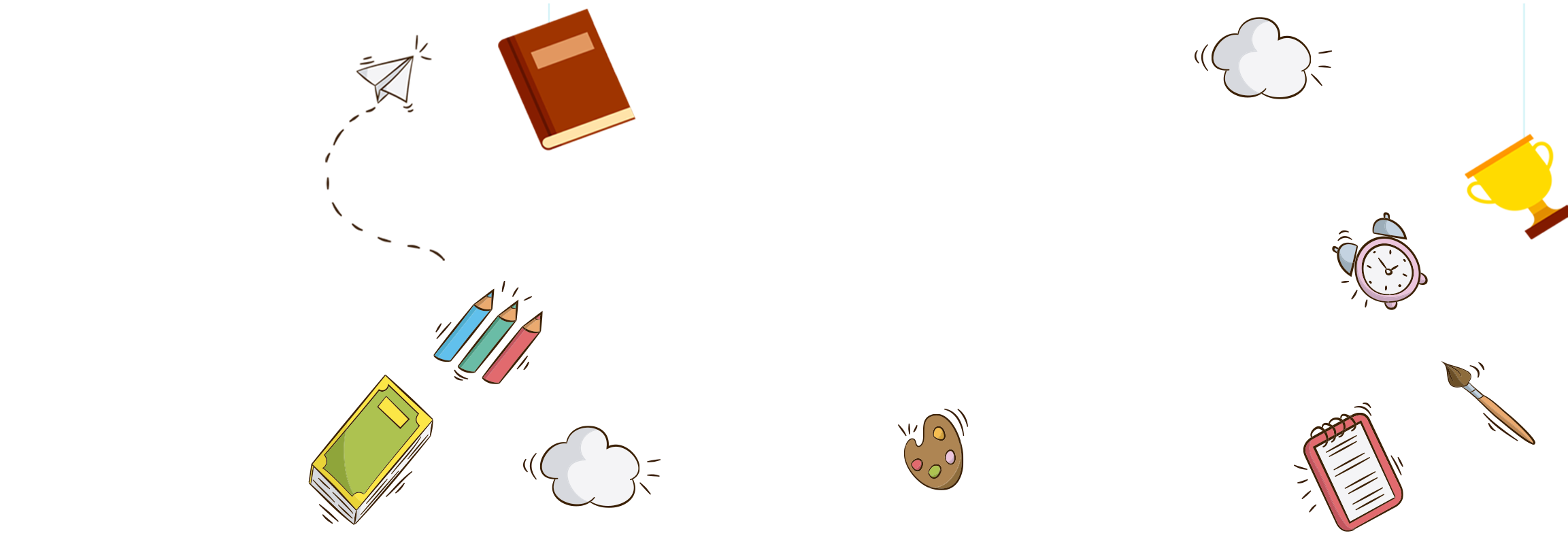 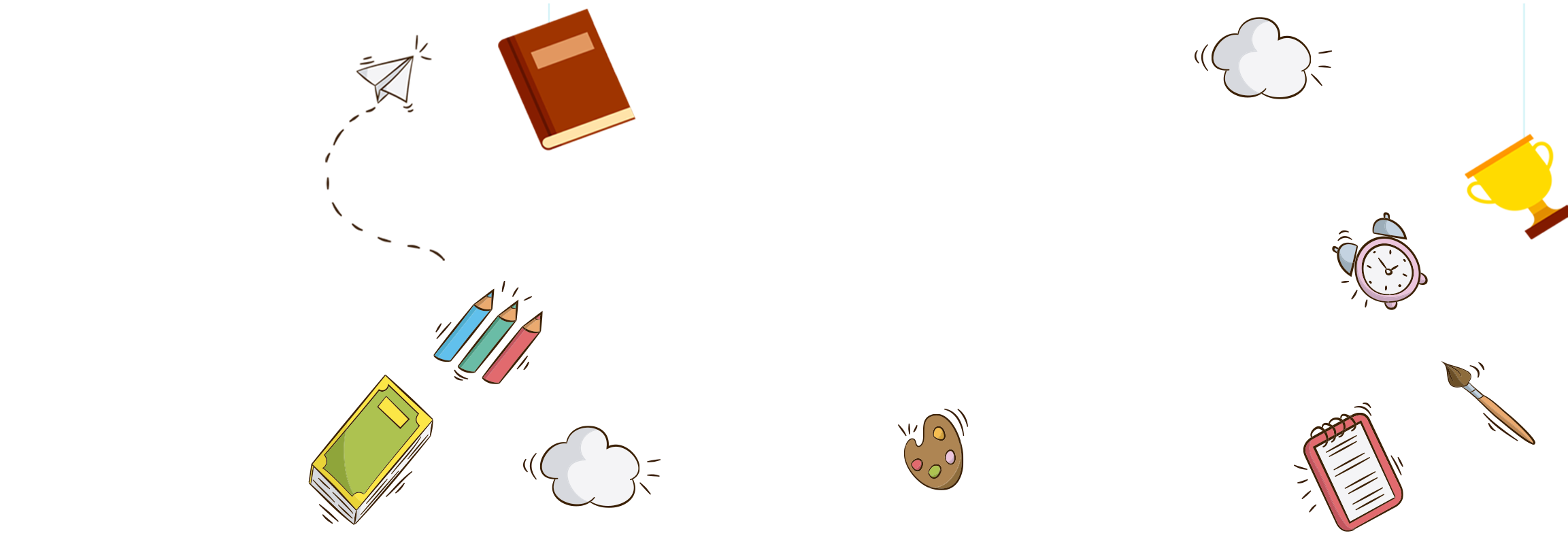 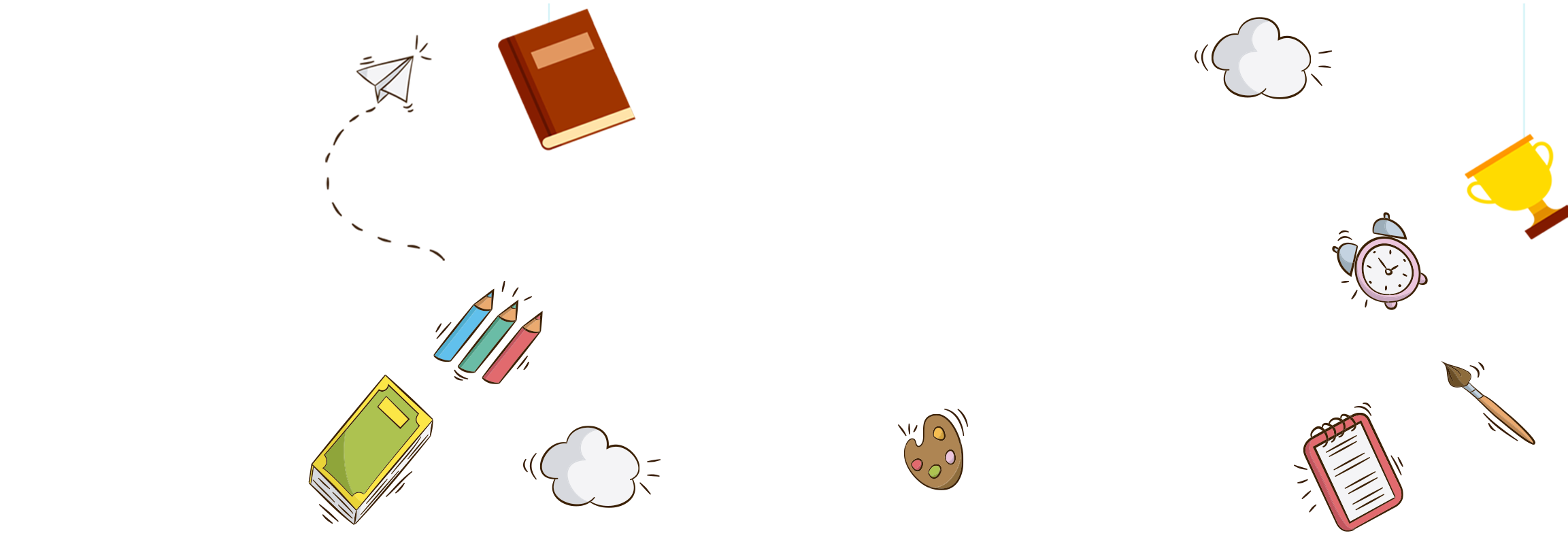 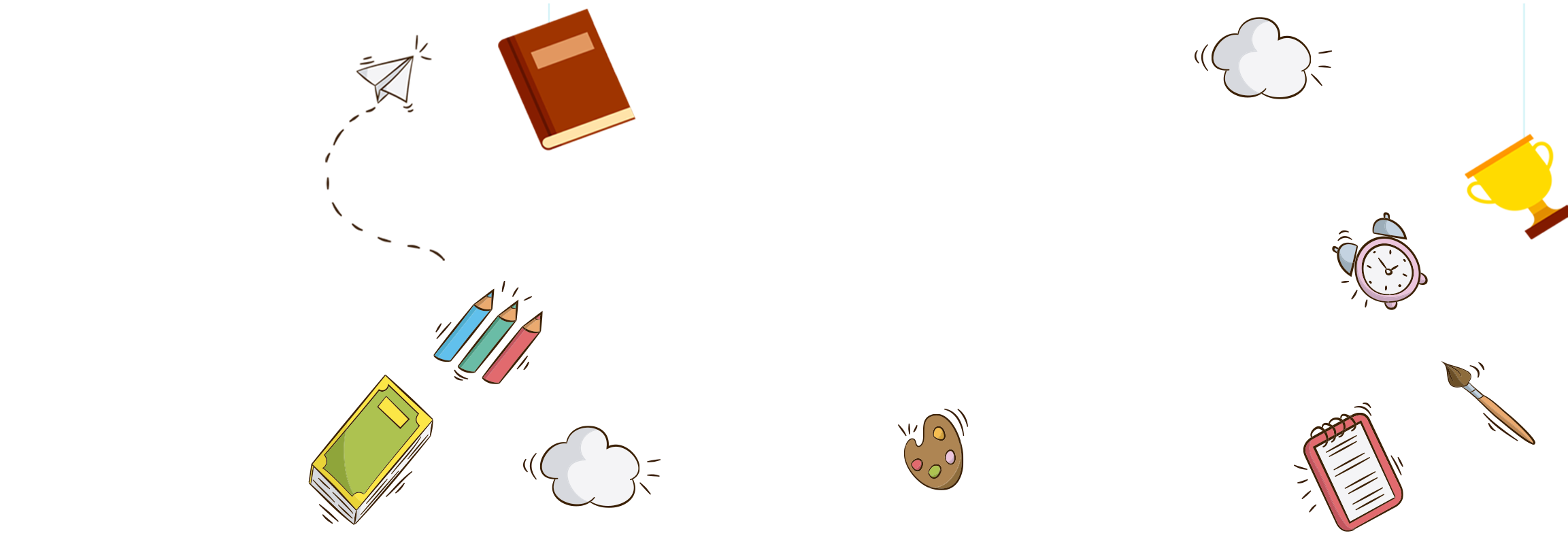 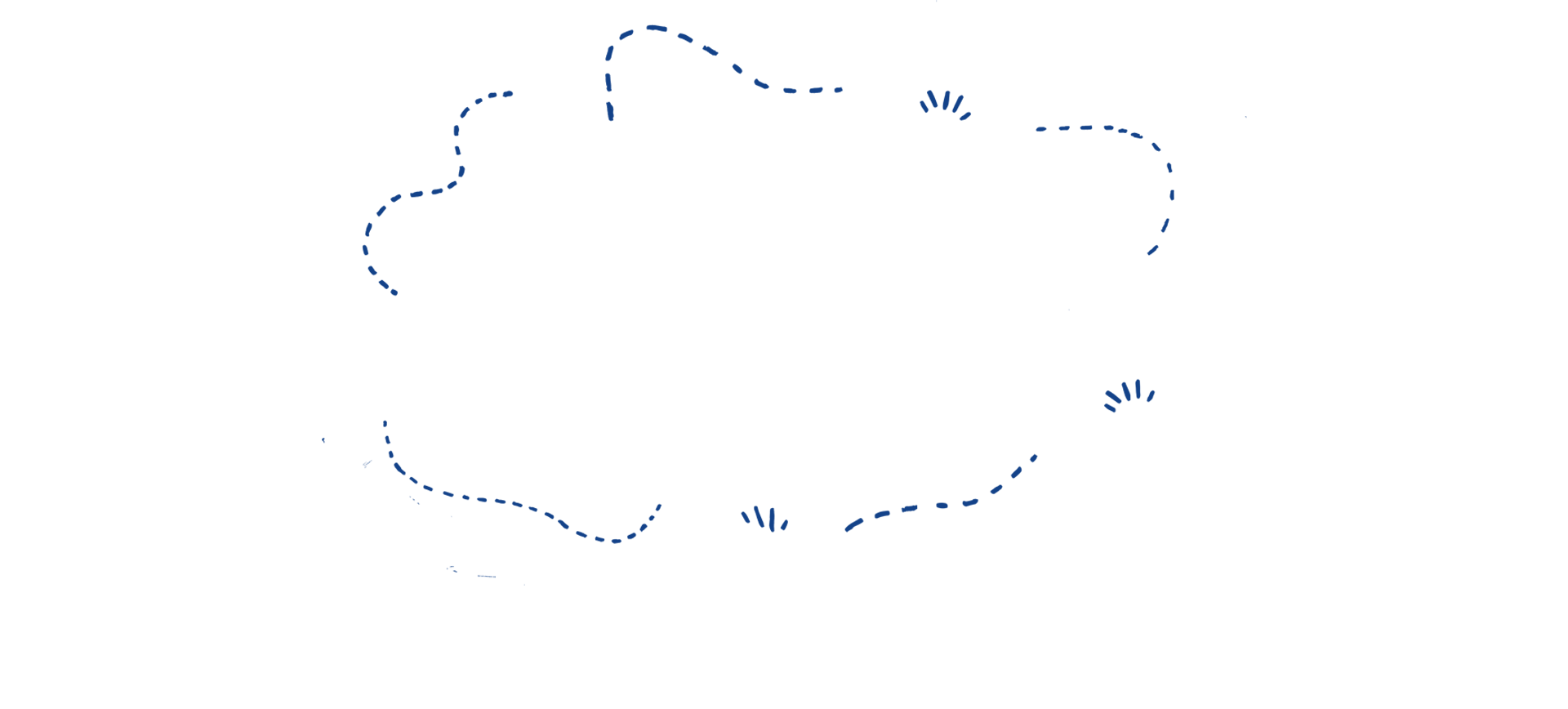 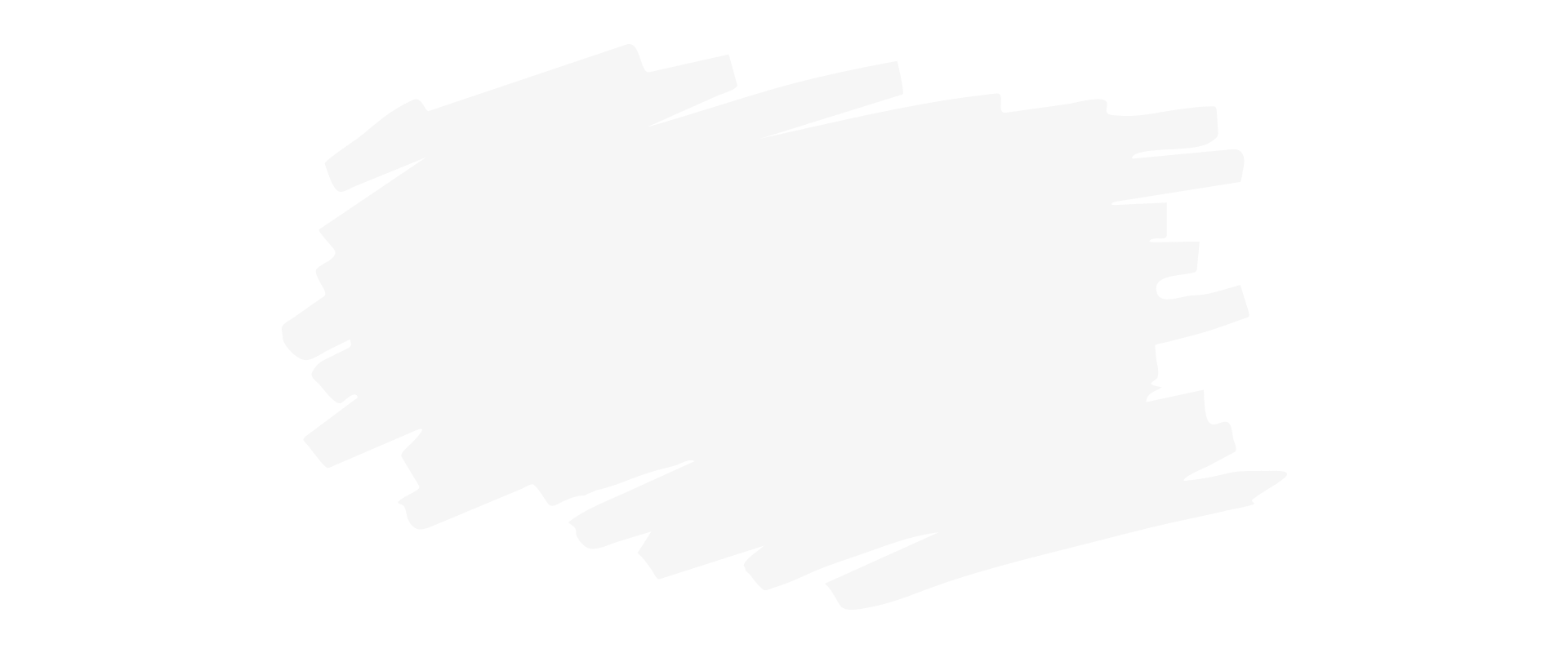 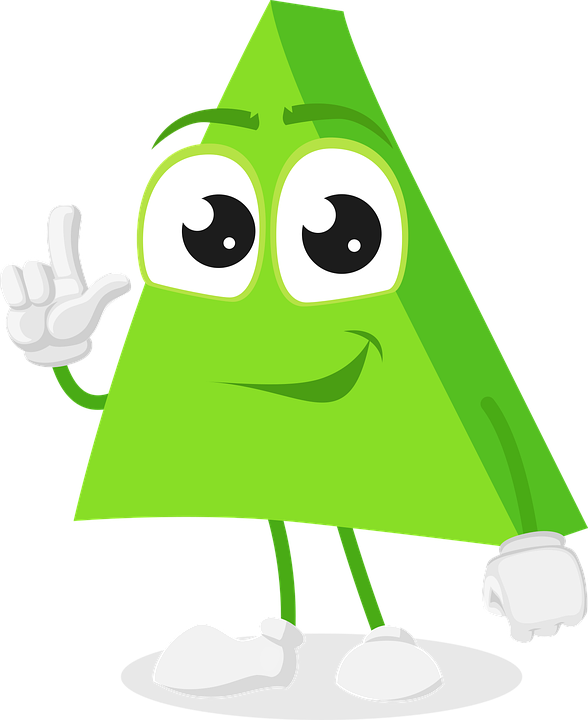 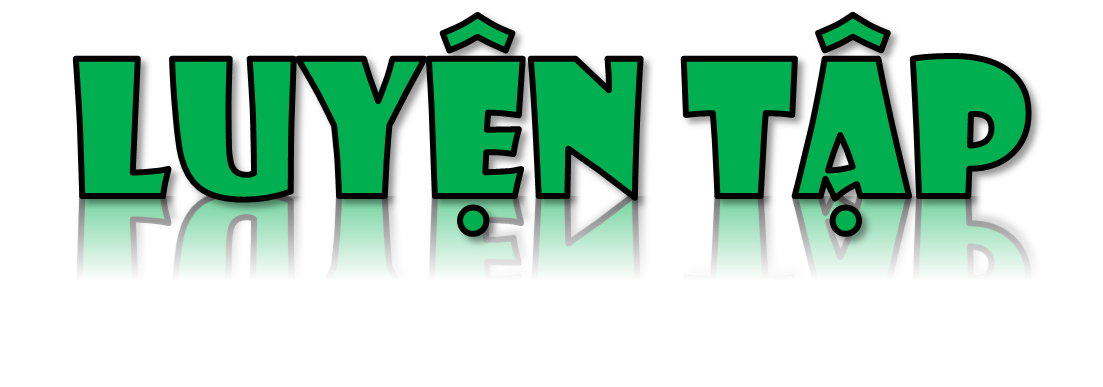 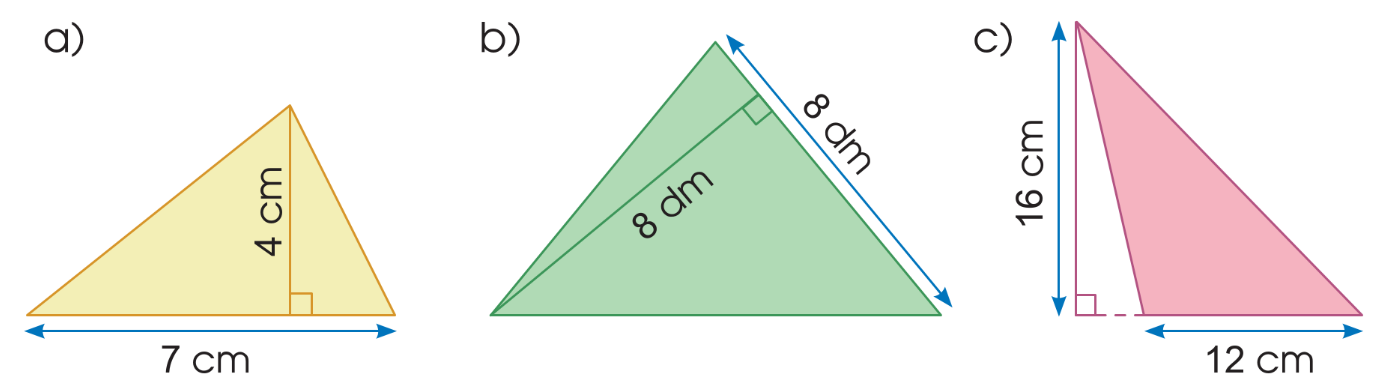 Bài 1:Tính diện tích mỗi hình tam giác sau.
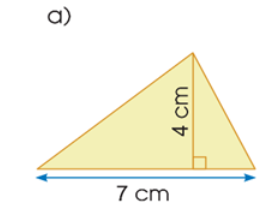 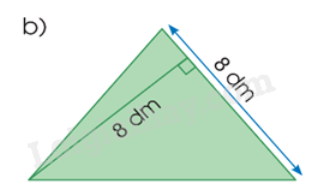 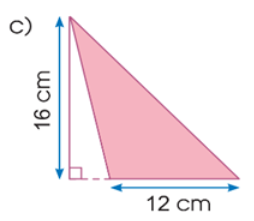 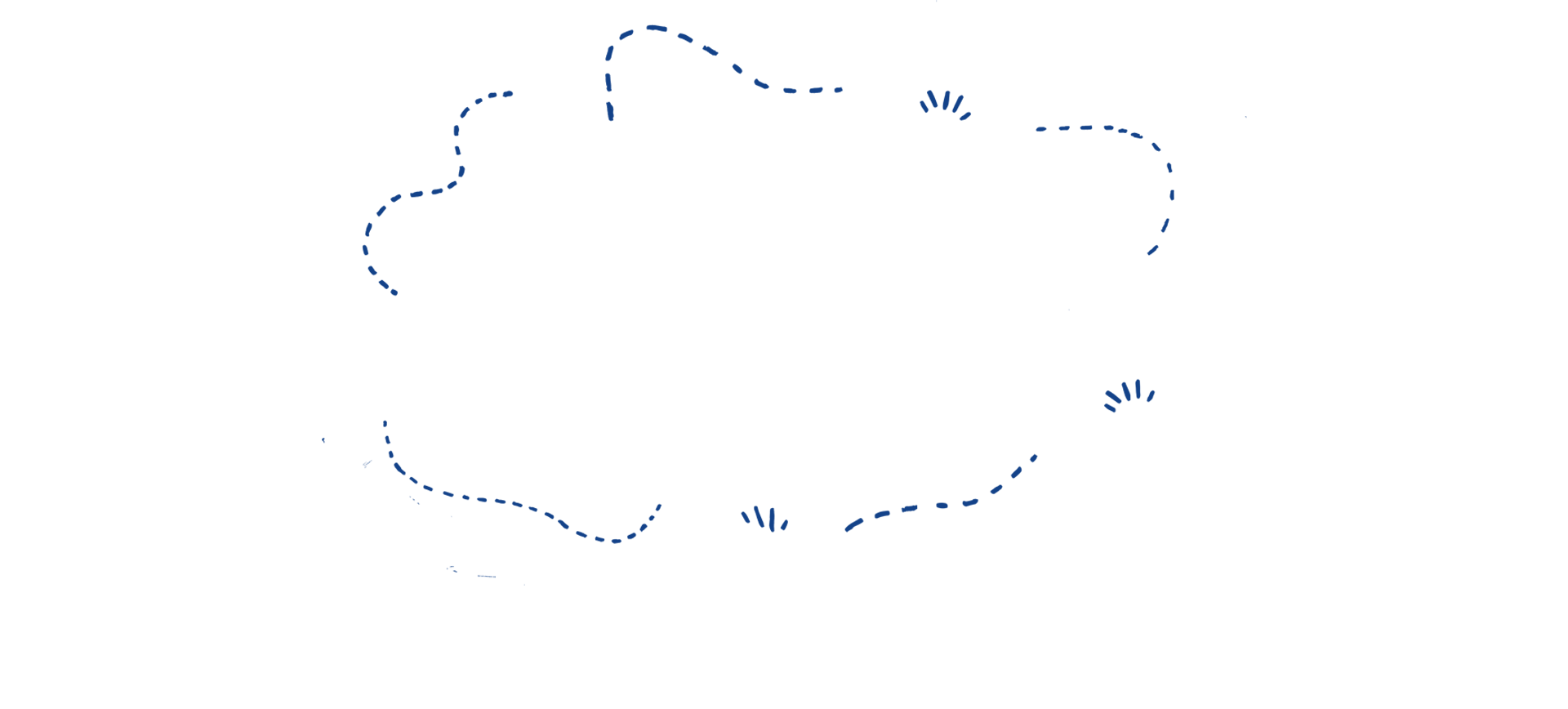 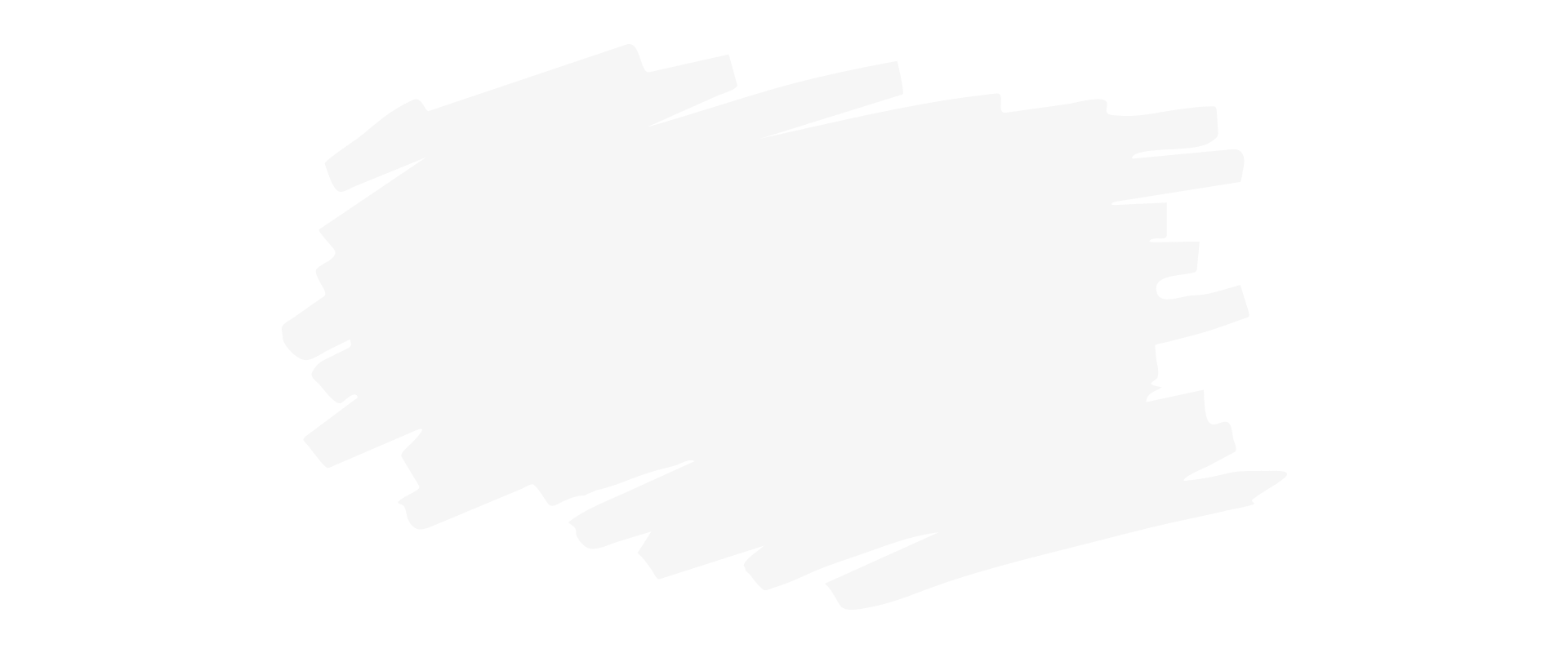 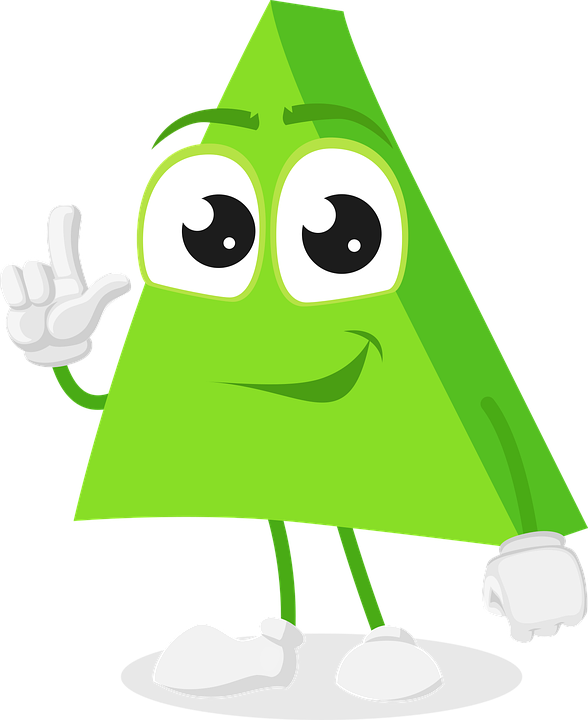 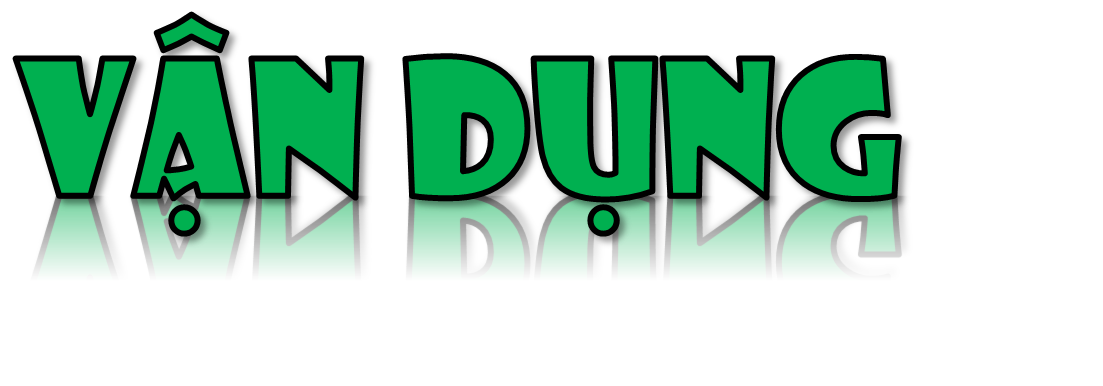 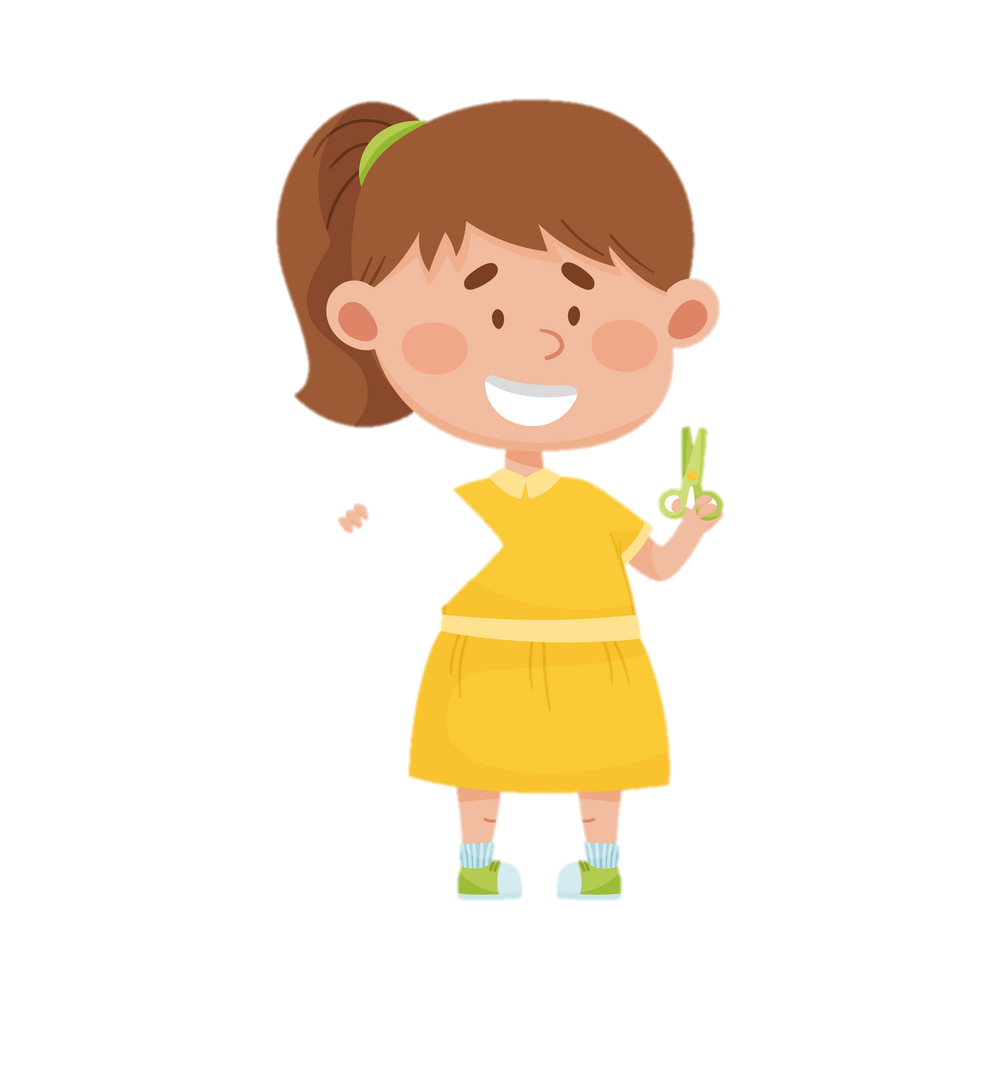 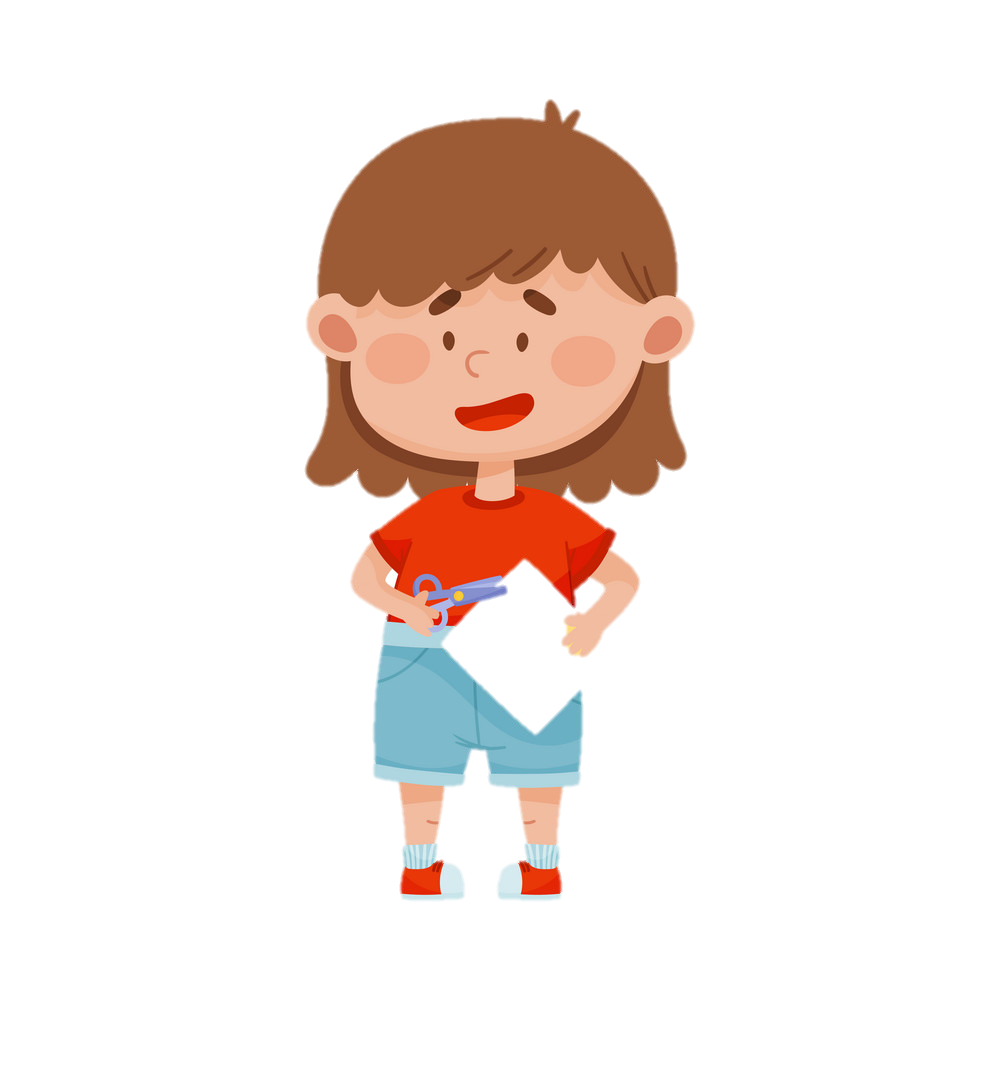 Các bạn hãy lấy một tờ giấy, gấp hoặc cắt tạo thành một hình tam giác sau đó đo độ dài đáy và chiều cao của hình tam giác đó rồi tính diện tích.
Dặn dò
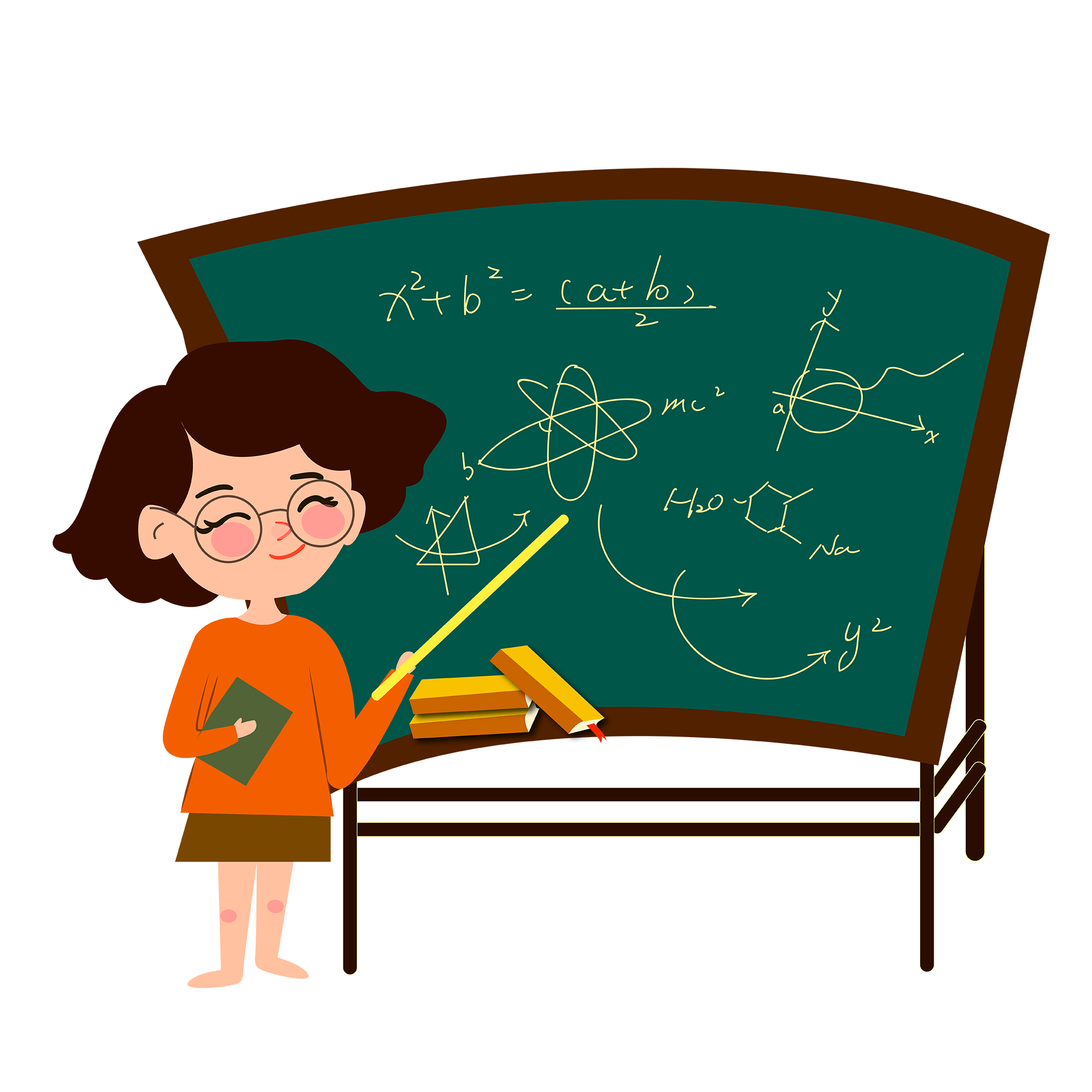 Tìm những vật dụng có dạng hình tam giác và tính diện tích sau đó báo cáo.
Ôn tập cách tính diện tích hình tam giác.
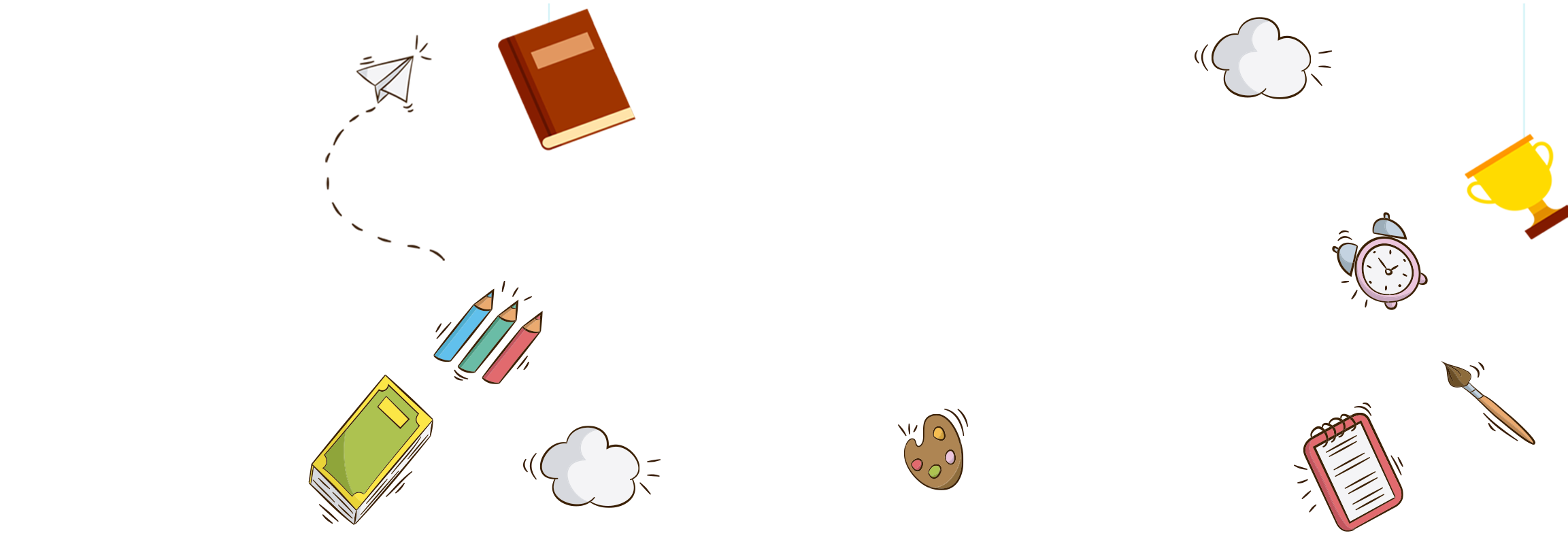 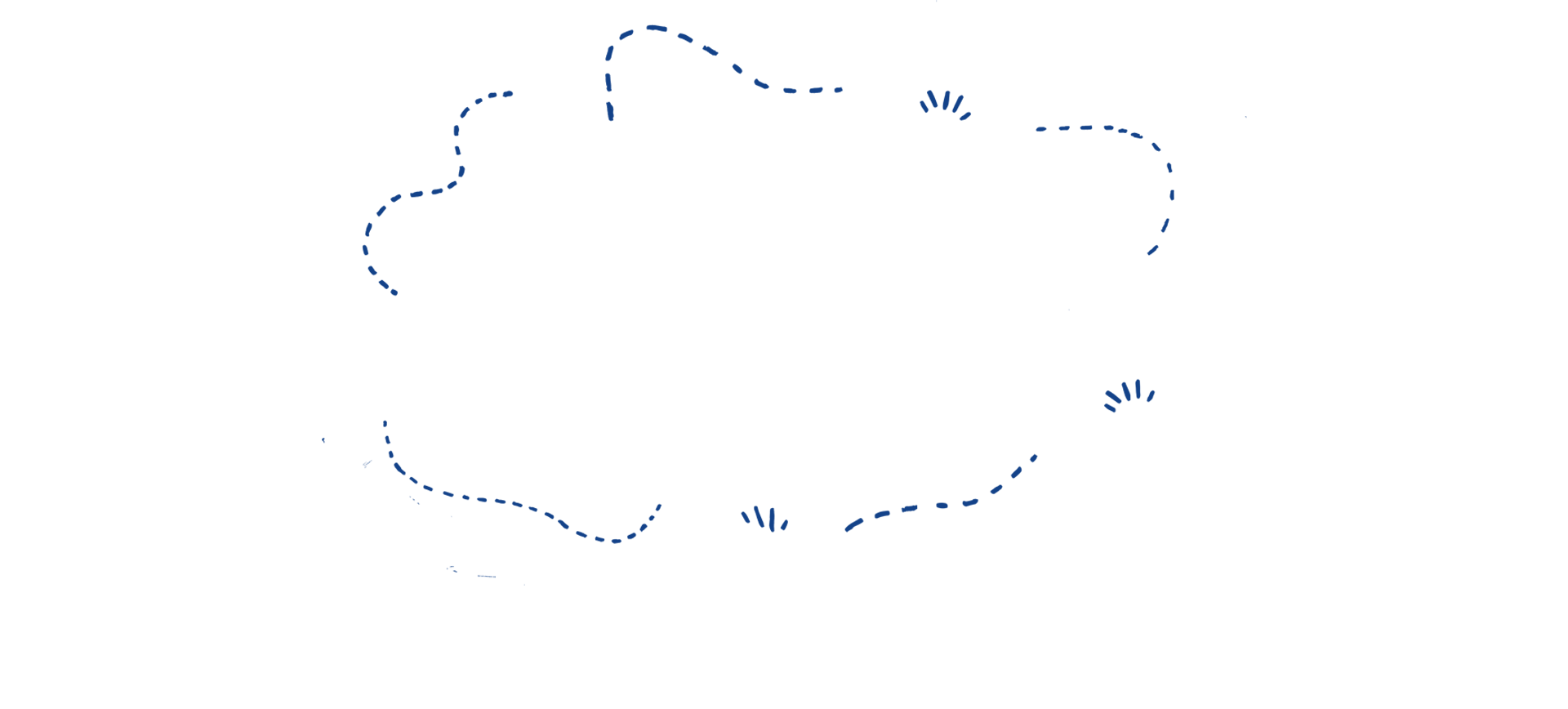 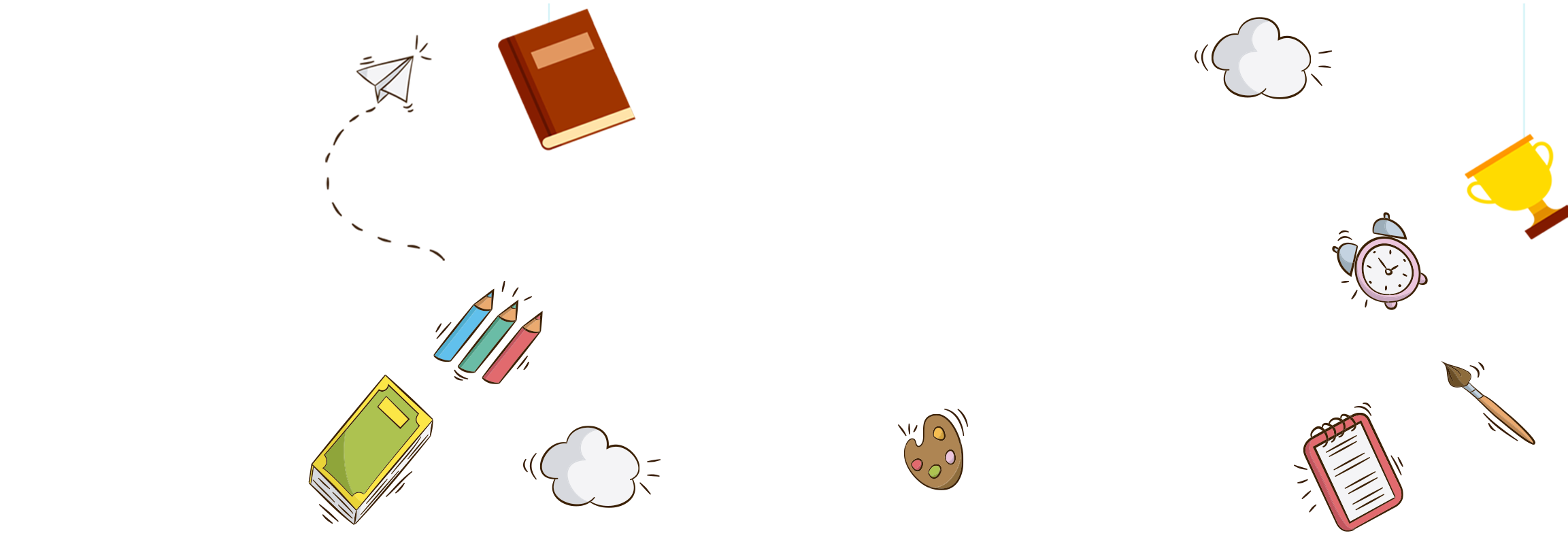 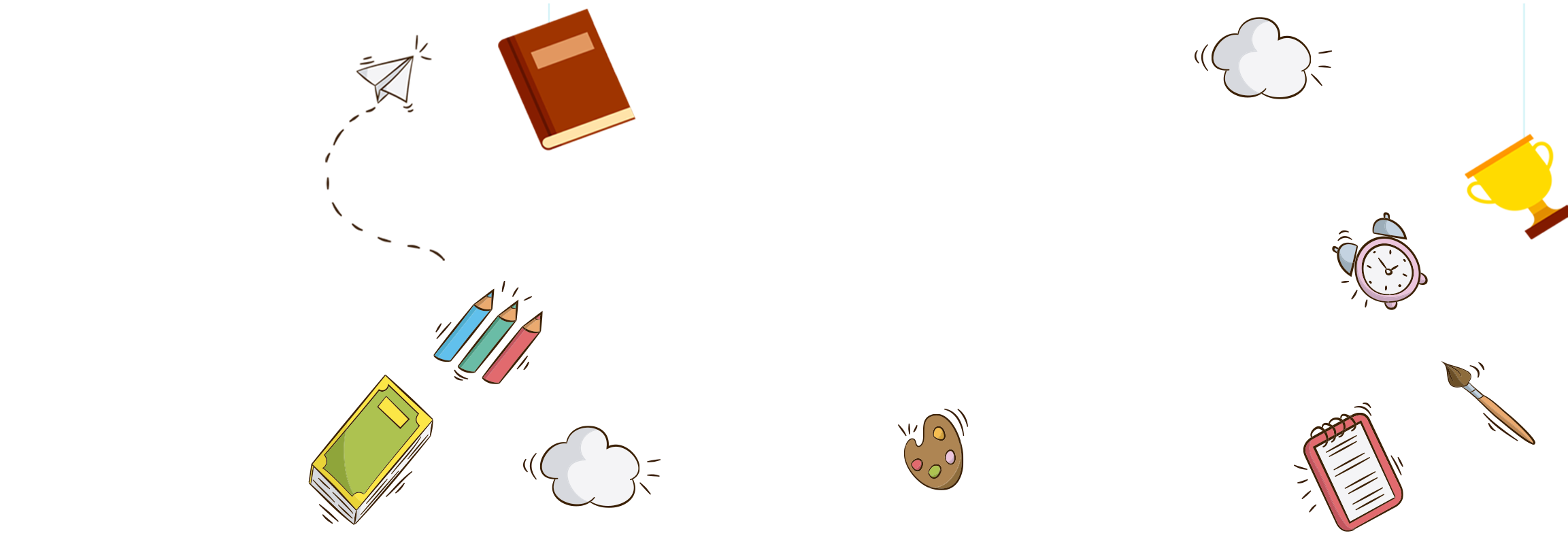 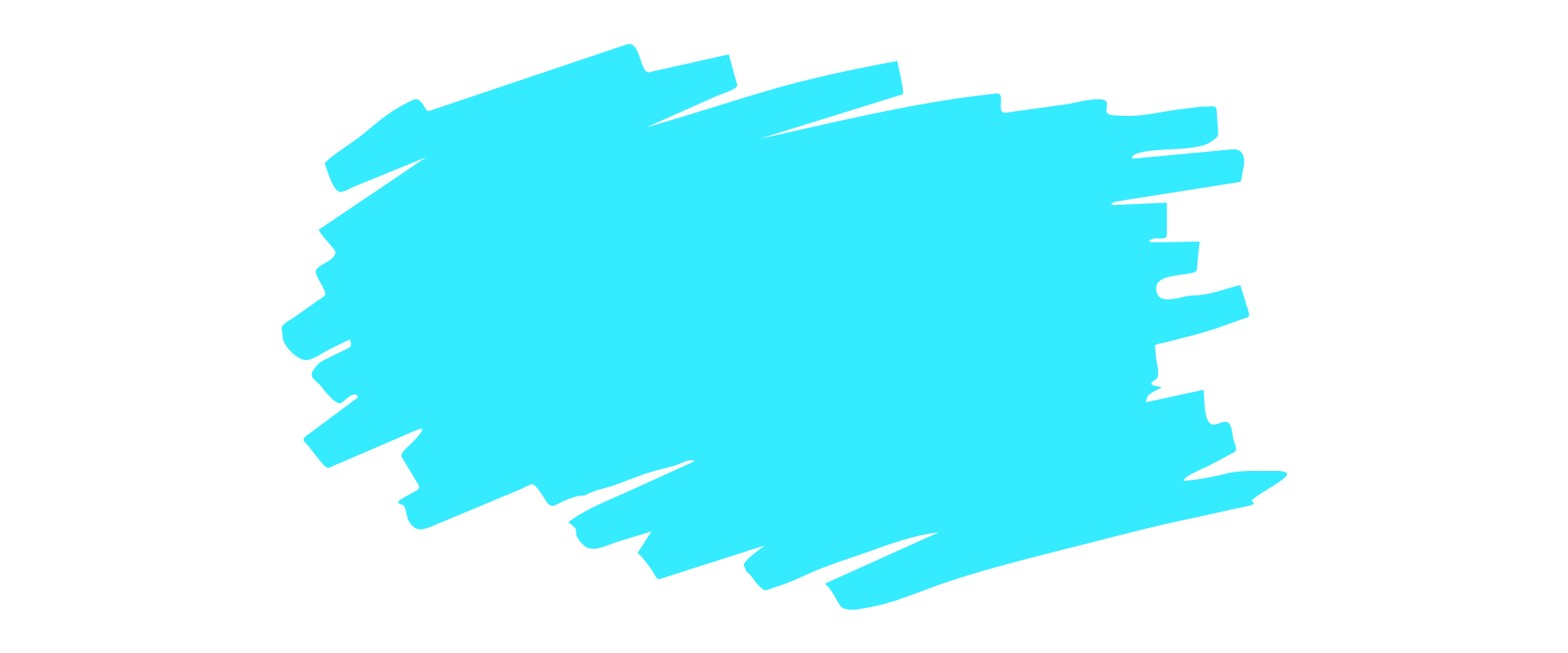 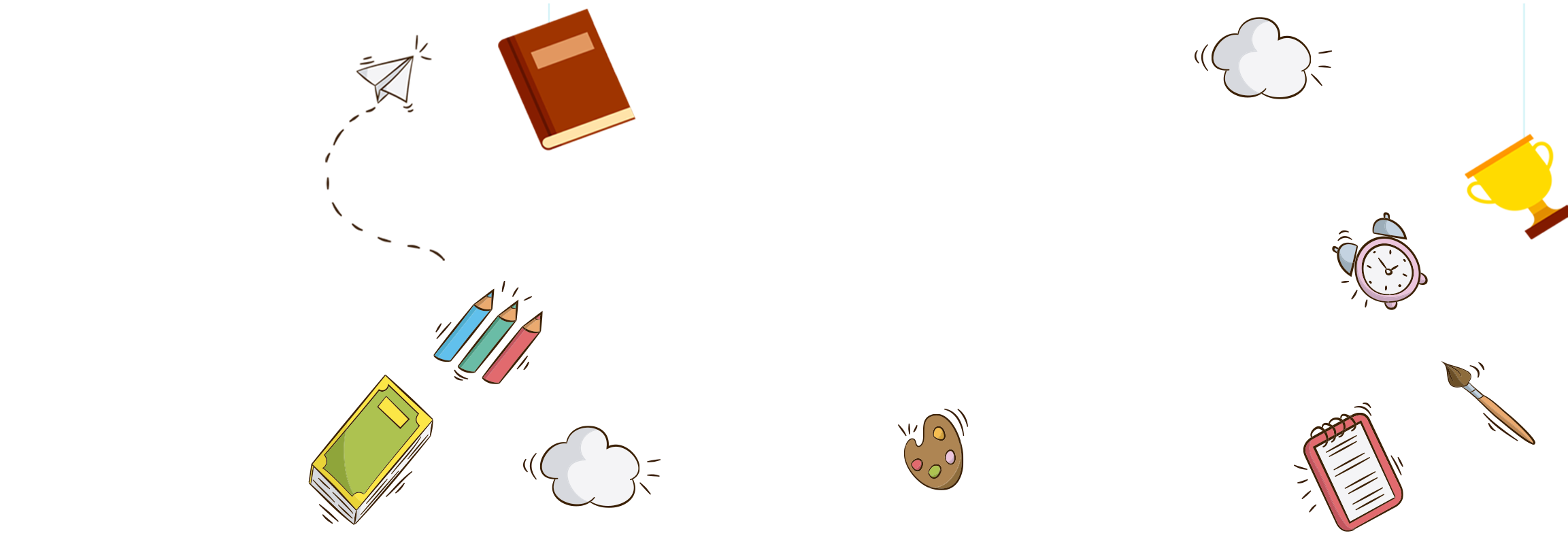 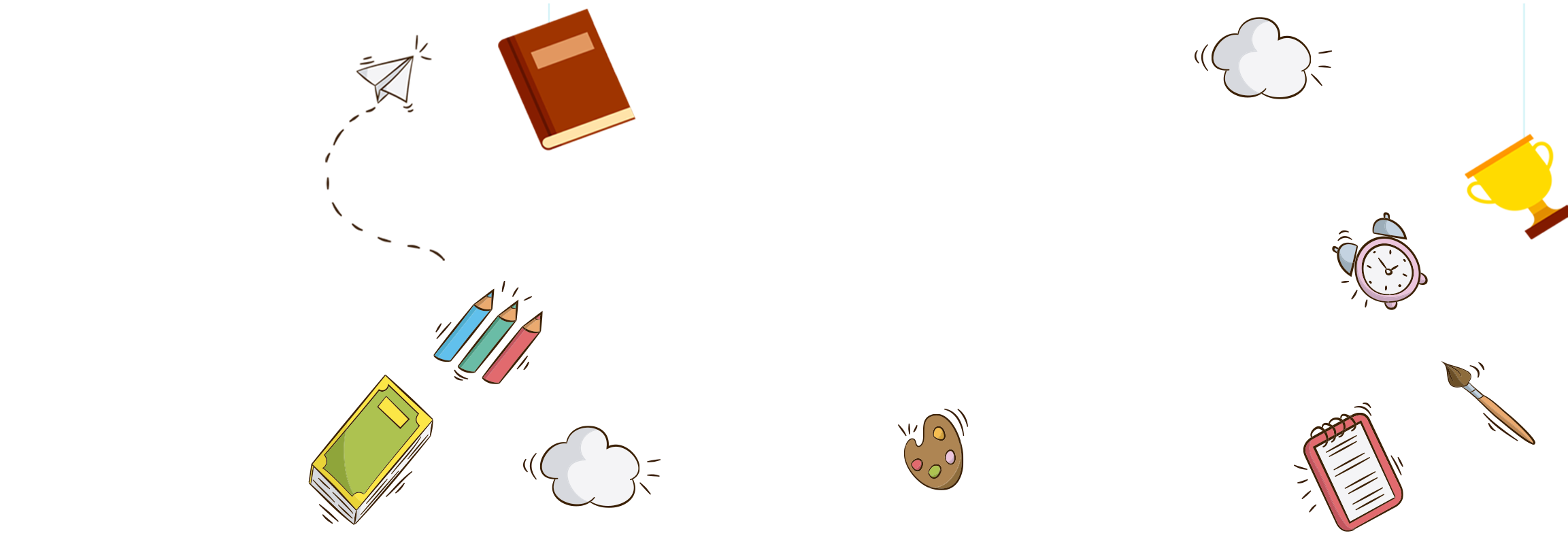 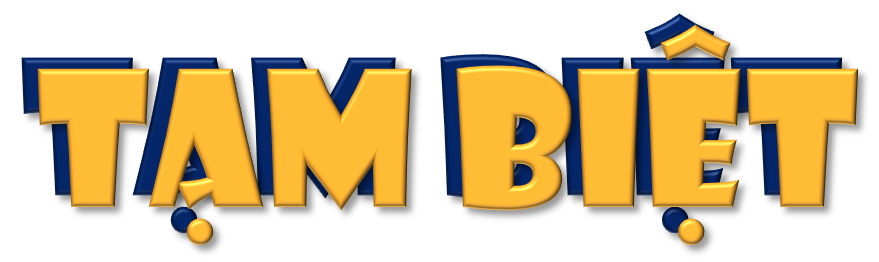 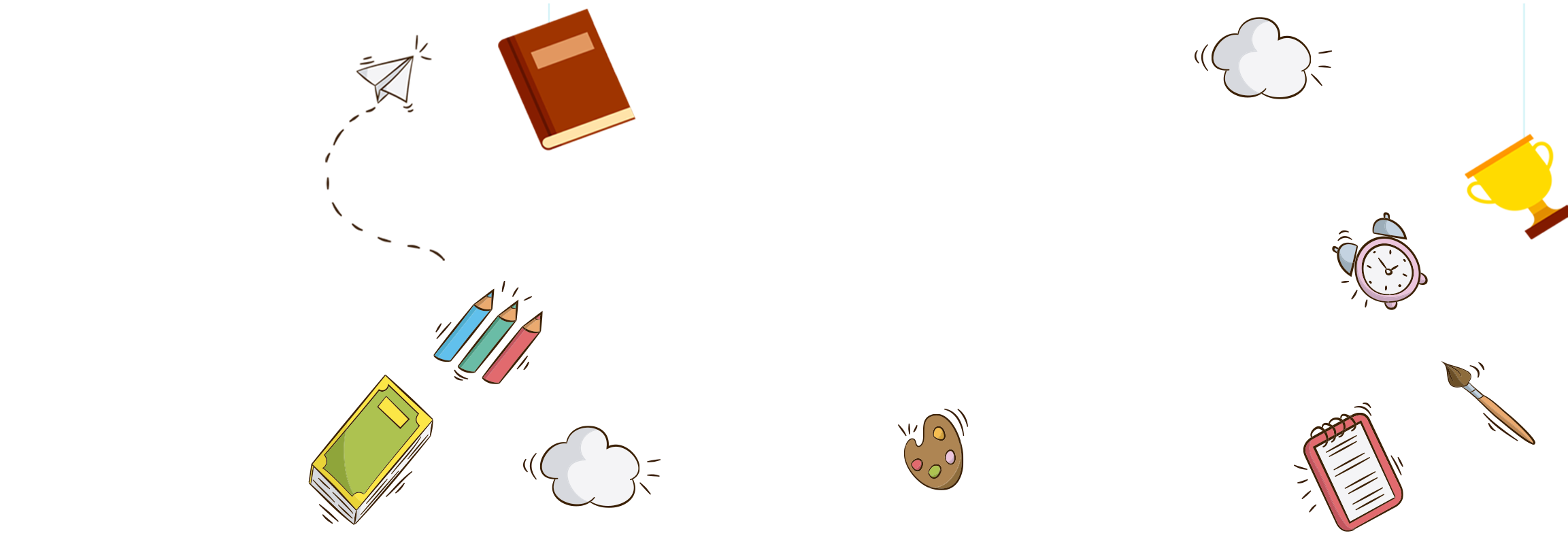 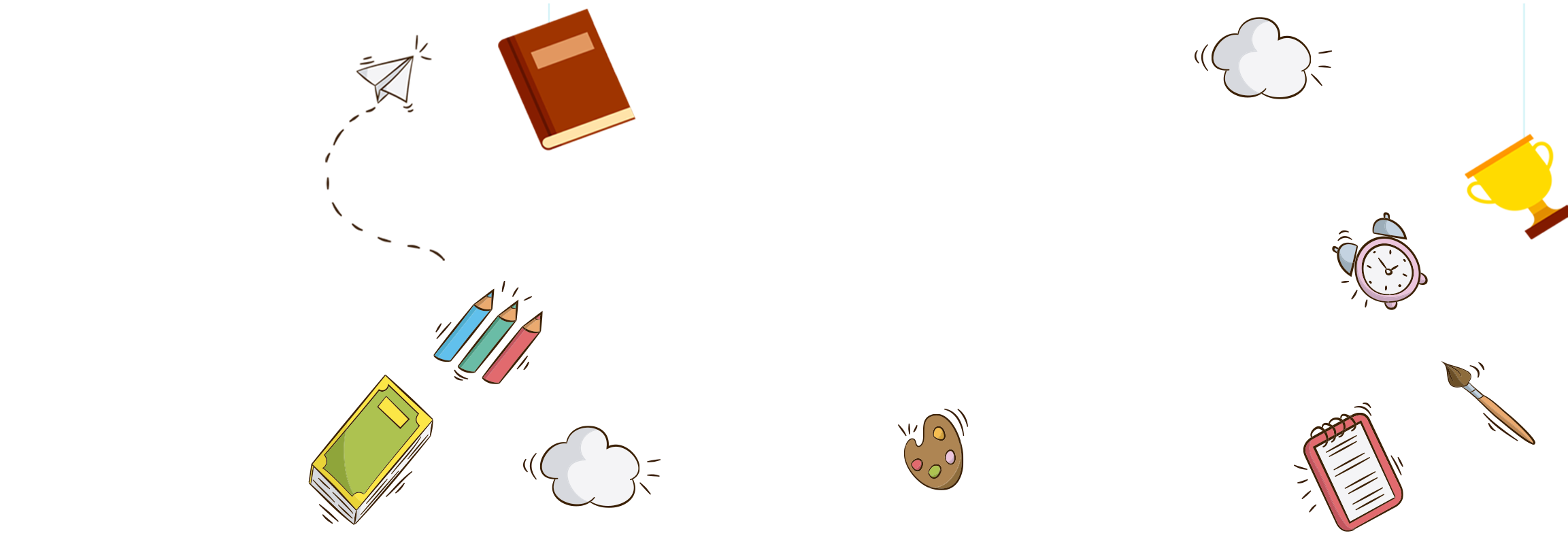 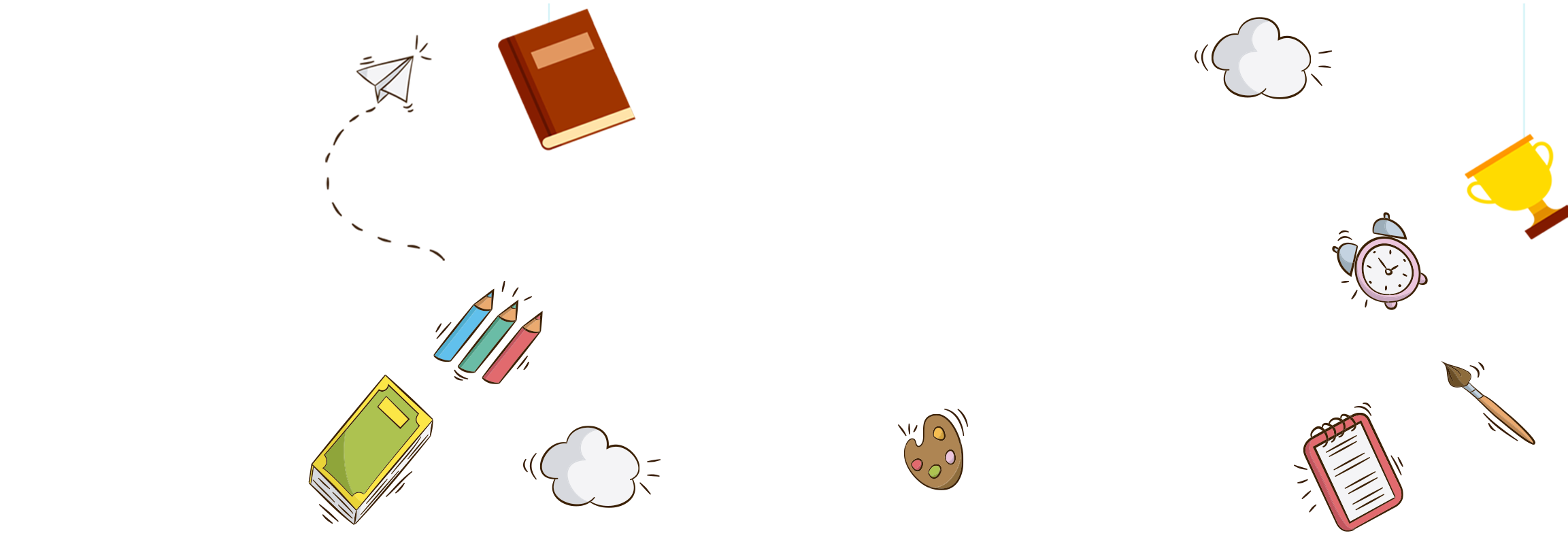 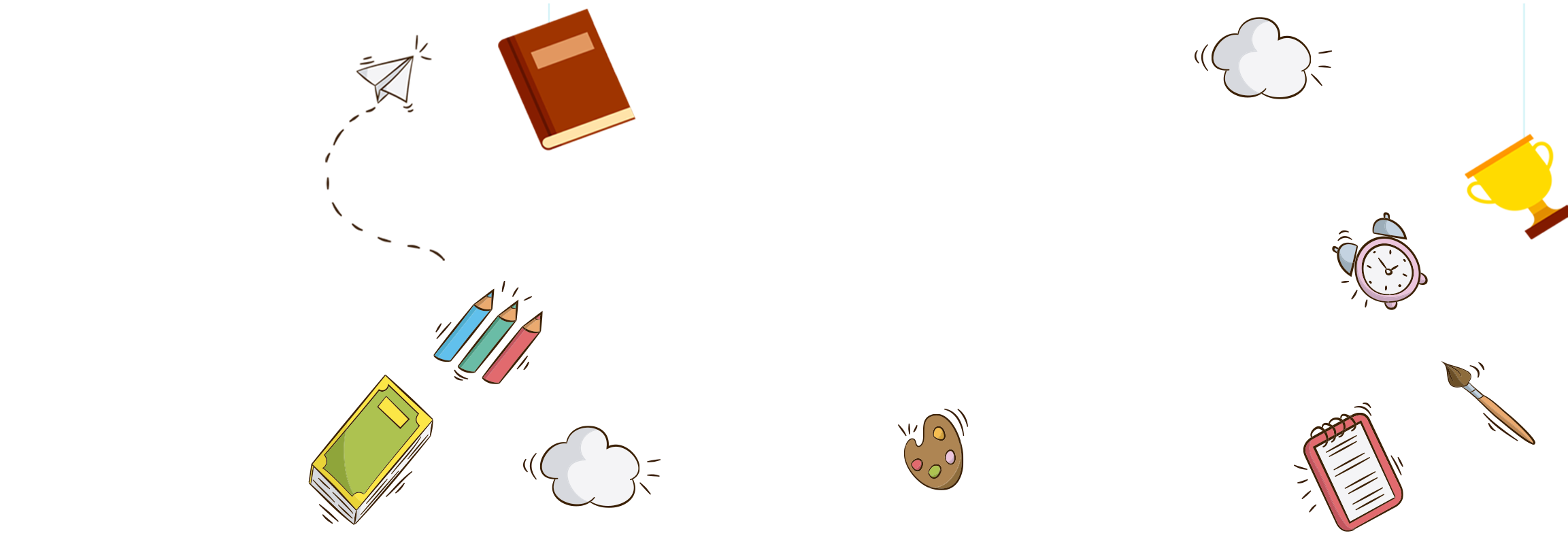 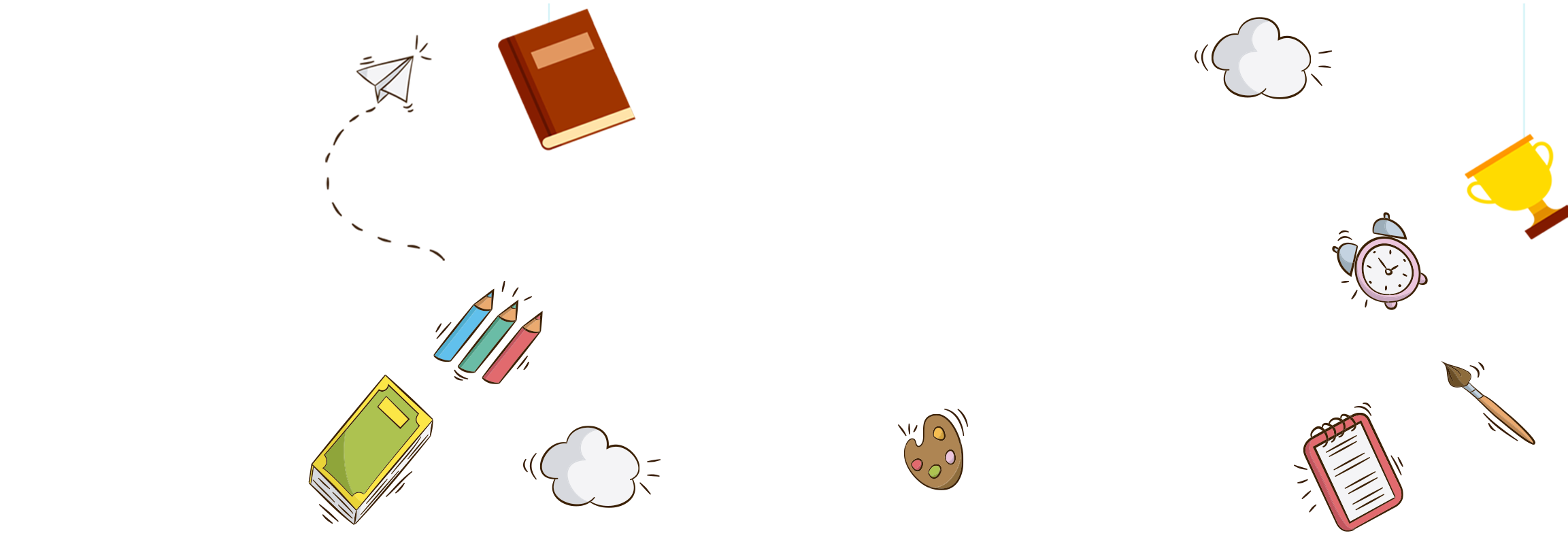 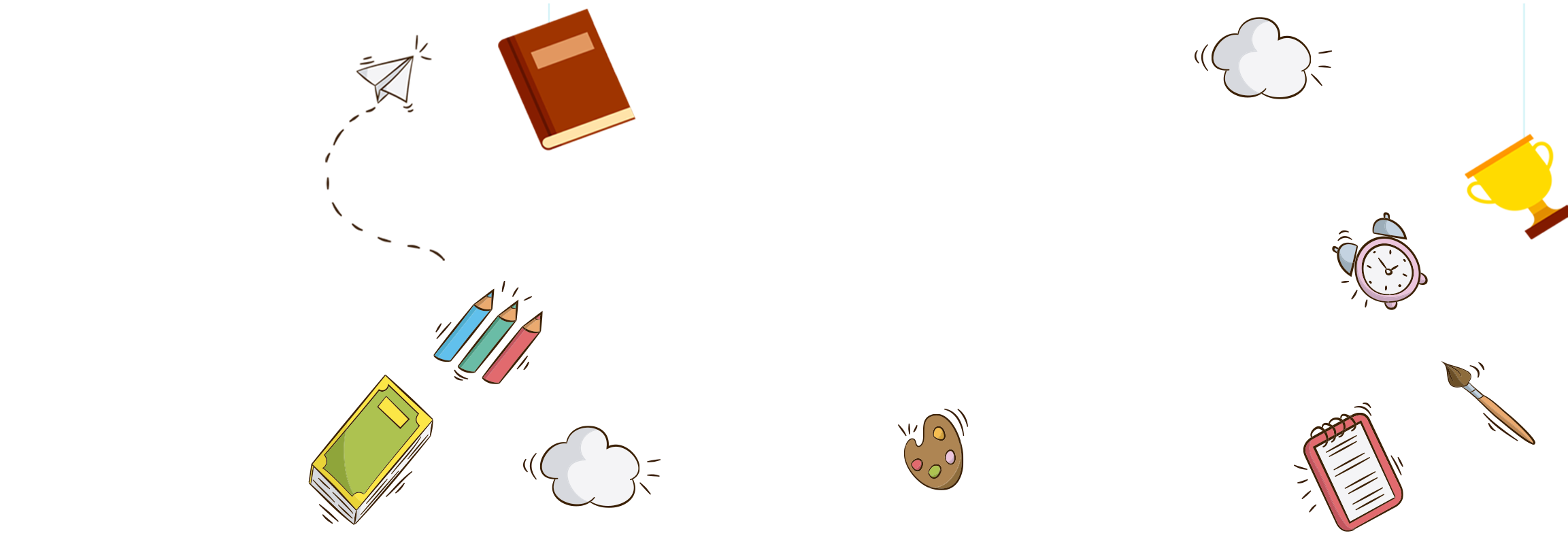